“Big Idea” Question
Intro
Review Concepts
Check-In Questions
Teacher Engagement
Vocabulary
Student-Friendly Definition
Examples & Non-Examples
Morphological Word Parts
Frayer Model
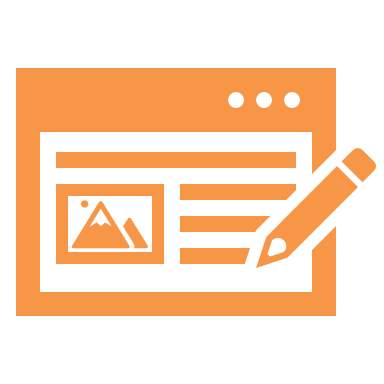 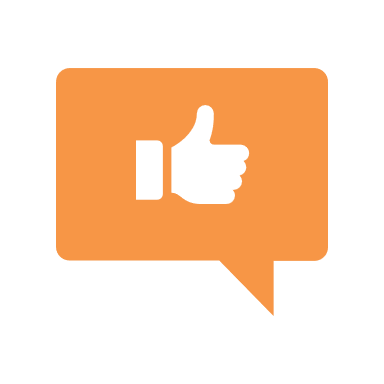 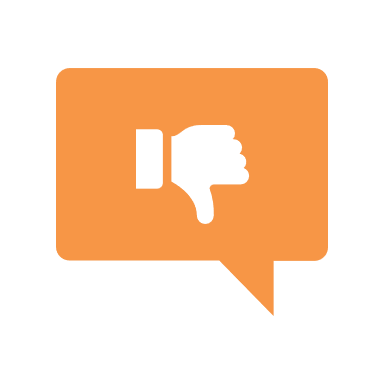 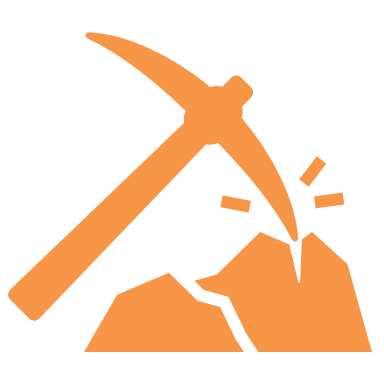 Simulation/Activity
[Speaker Notes: OK everyone, get ready for our next lesson.  Just as a reminder, these are the different components that our lesson may include, and you’ll see these icons in the top left corner of each slide so that you can follow along more easily!]
Intro
Phytoplankton
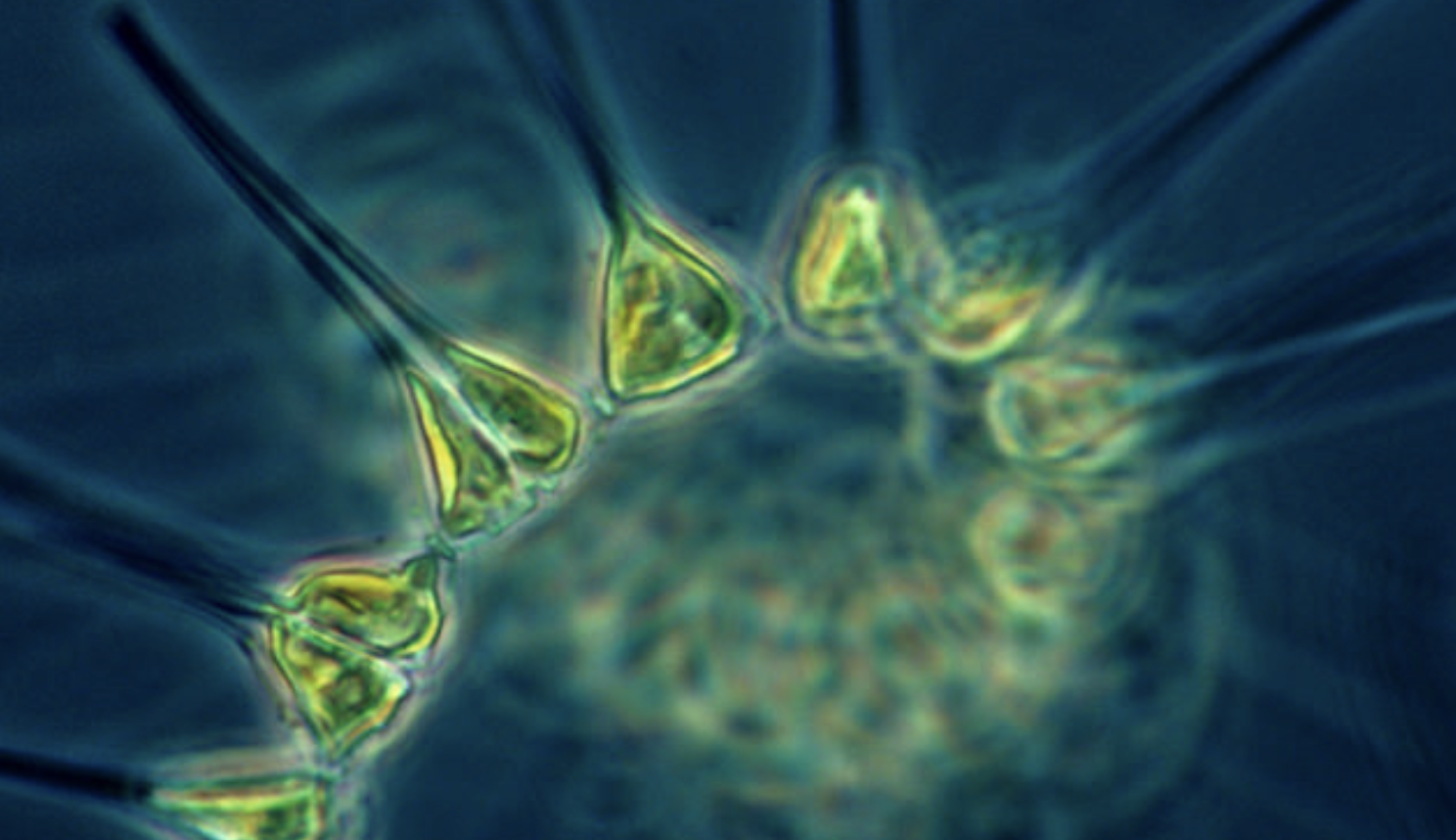 [Speaker Notes: Today, we’ll be learning about the word: Phytoplankton.

Image Source: https://oceanservice.noaa.gov/facts/phyto.html]
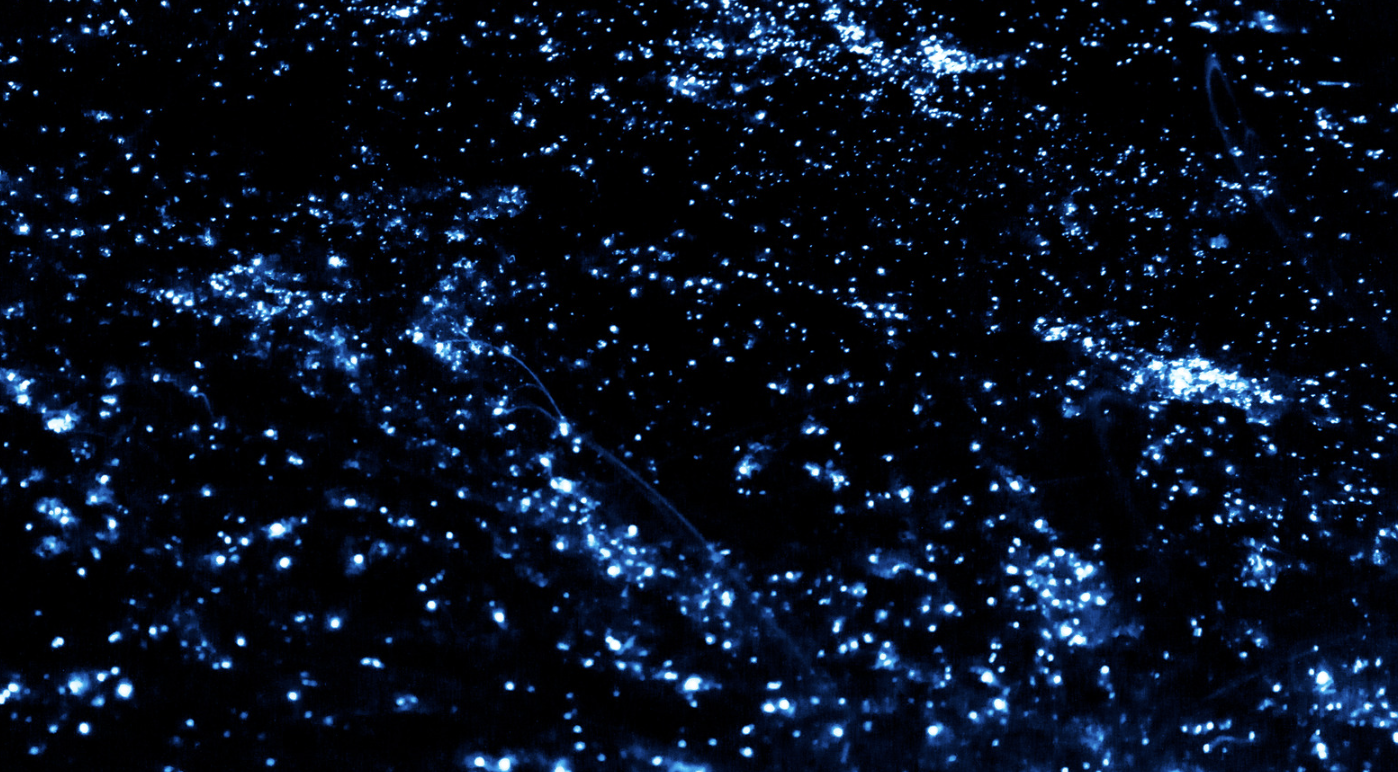 Big Question: How does the world of plankton, play an important role in helping life in the ocean and influencing the health of our entire planet?
[Speaker Notes: Our “big question” is: Big Question: How does the world of plankton, play an important role in helping life in the ocean and influencing the health of our entire planet

[Pause and illicit predictions from students.]

I love all these thoughtful scientific hypotheses!  Be sure to keep this question and your predictions in mind as we move through these next few lessons, and we’ll continue to revisit it.]
[Speaker Notes: Before we move on to our new topic, let’s review some other words & concepts that you already learned and make sure you are firm in your understanding.]
Aquatic: living, growing, or often found in the water
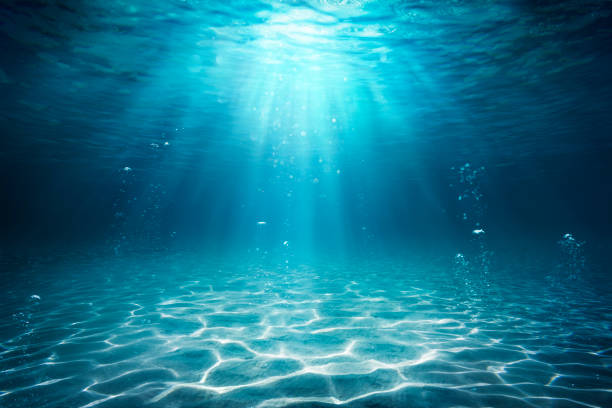 [Speaker Notes: Aquatic means something living, growing, or often found in water.]
Ocean: A giant body of saltwater.
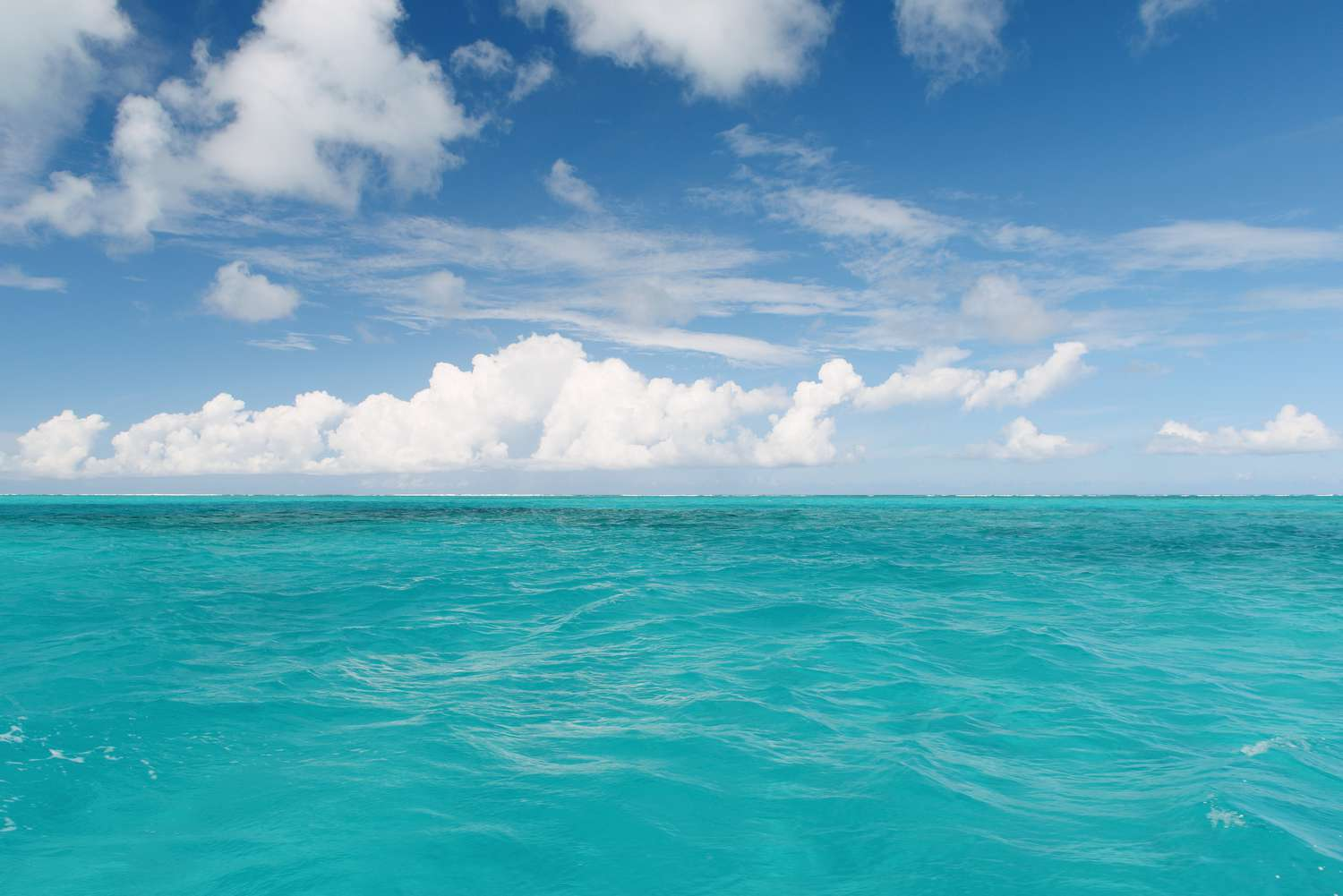 [Speaker Notes: An ocean is a giant body of saltwater.]
Organism: any living thing
[Speaker Notes: An organism is any living thing.]
Marine Organism: any living thing that lives in the ocean
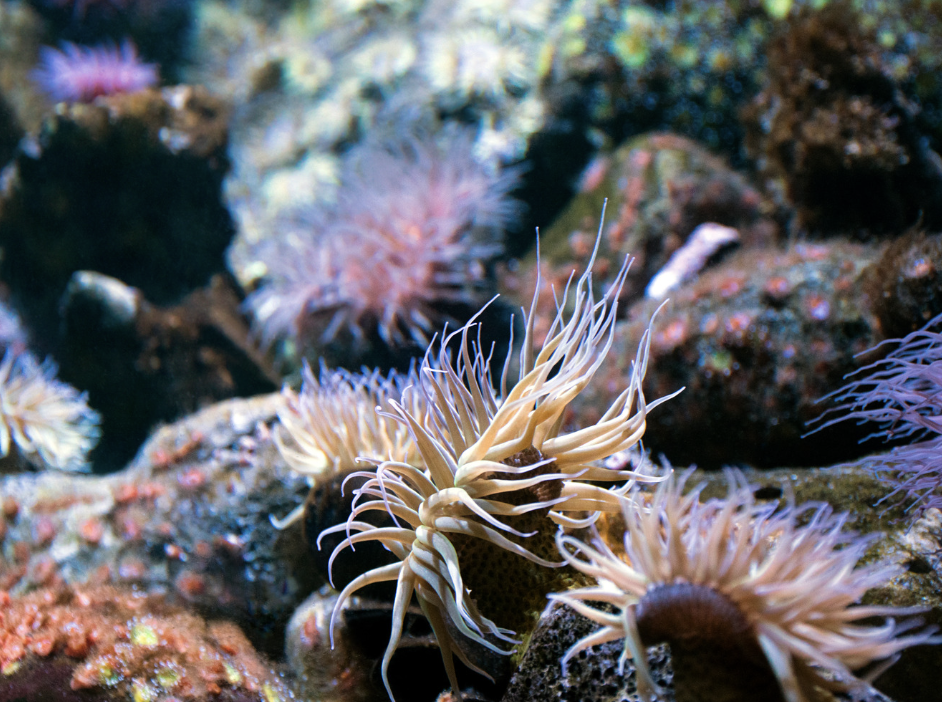 [Speaker Notes: Marine Organism: any living thing that lives in the ocean]
Plankton: tiny organisms that float or drift in the water
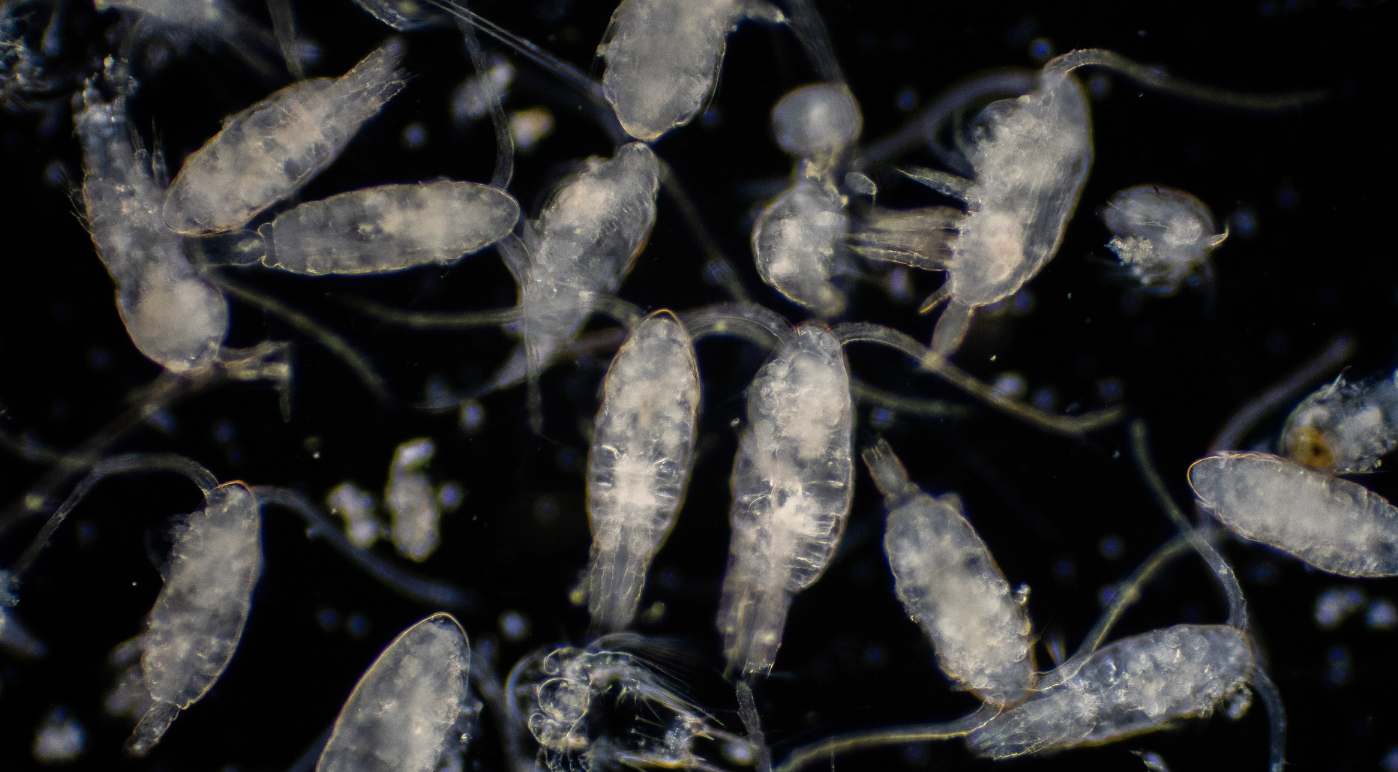 [Speaker Notes: Plankton: tiny organisms that float or drift in the water]
[Speaker Notes: Now let’s pause for a moment to review the information we have covered already.]
Aquatic means living, growing, or often found in/on…
land
water
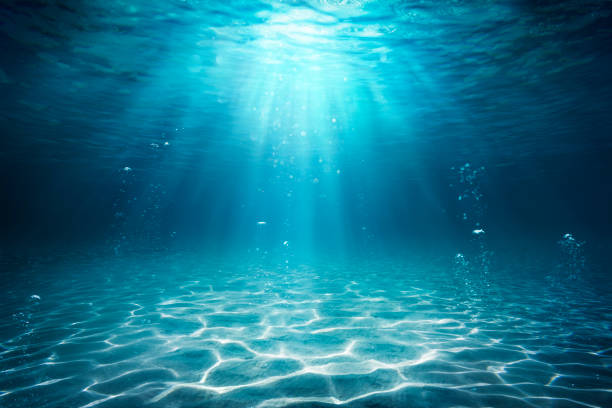 [Speaker Notes: Aquatic means living, growing, or often found in/on…

[water]]
Aquatic means living, growing, or often found in/on…
land
water
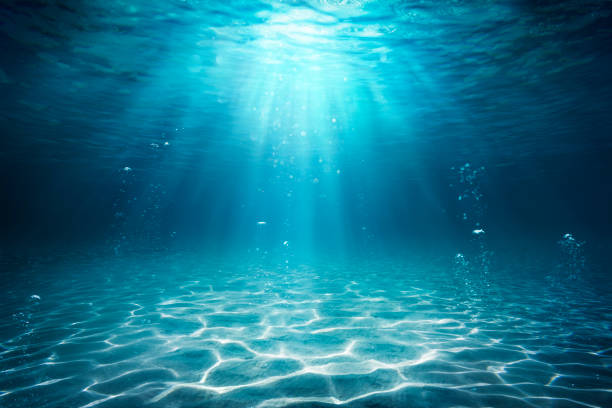 [Speaker Notes: Aquatic means living, growing, or often found in/on…

[water]]
True or False: An ocean is a giant body of fresh water.
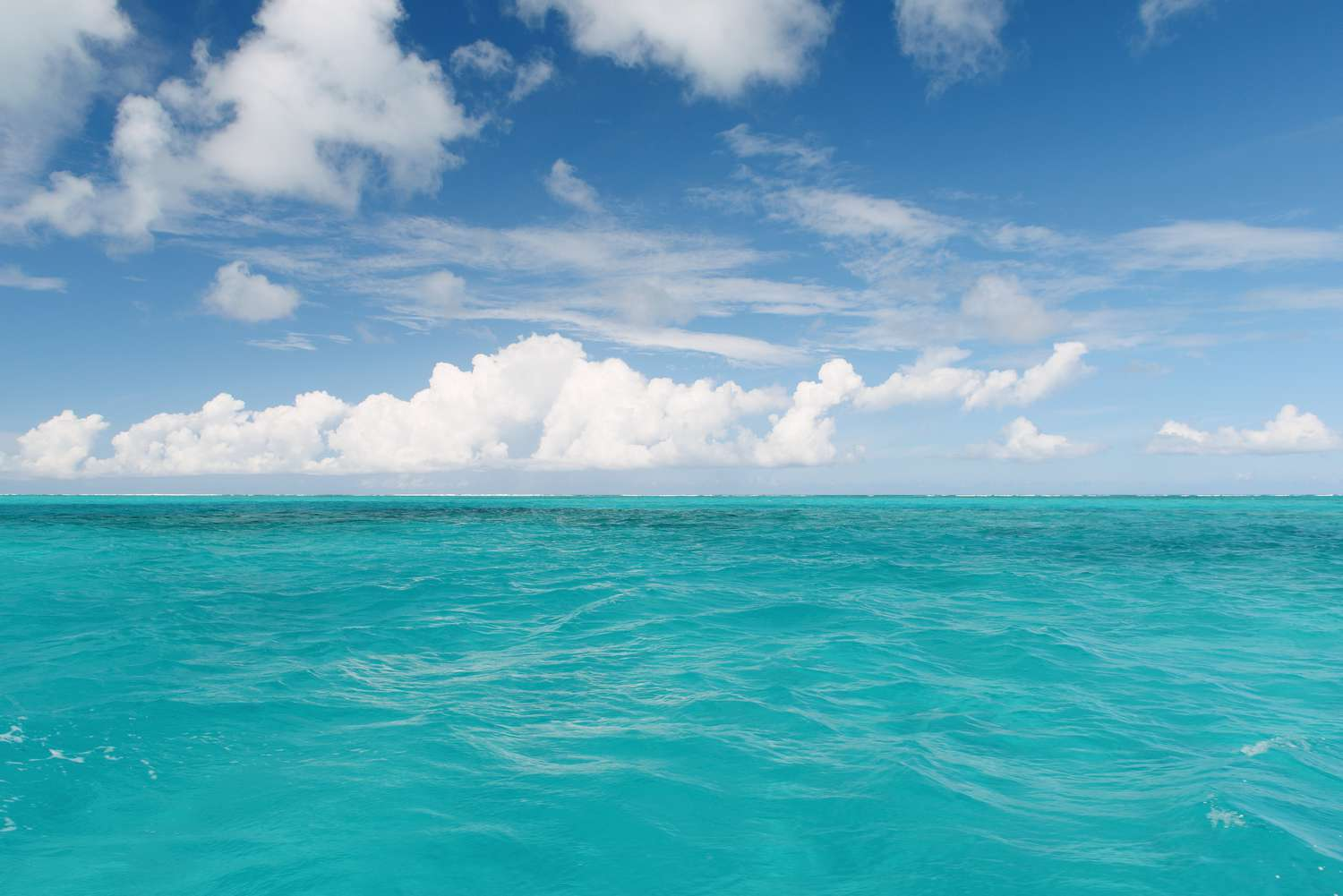 [Speaker Notes: True or False: An ocean is a giant body of fresh water.

[False]]
True or False: An ocean is a giant body of fresh water.
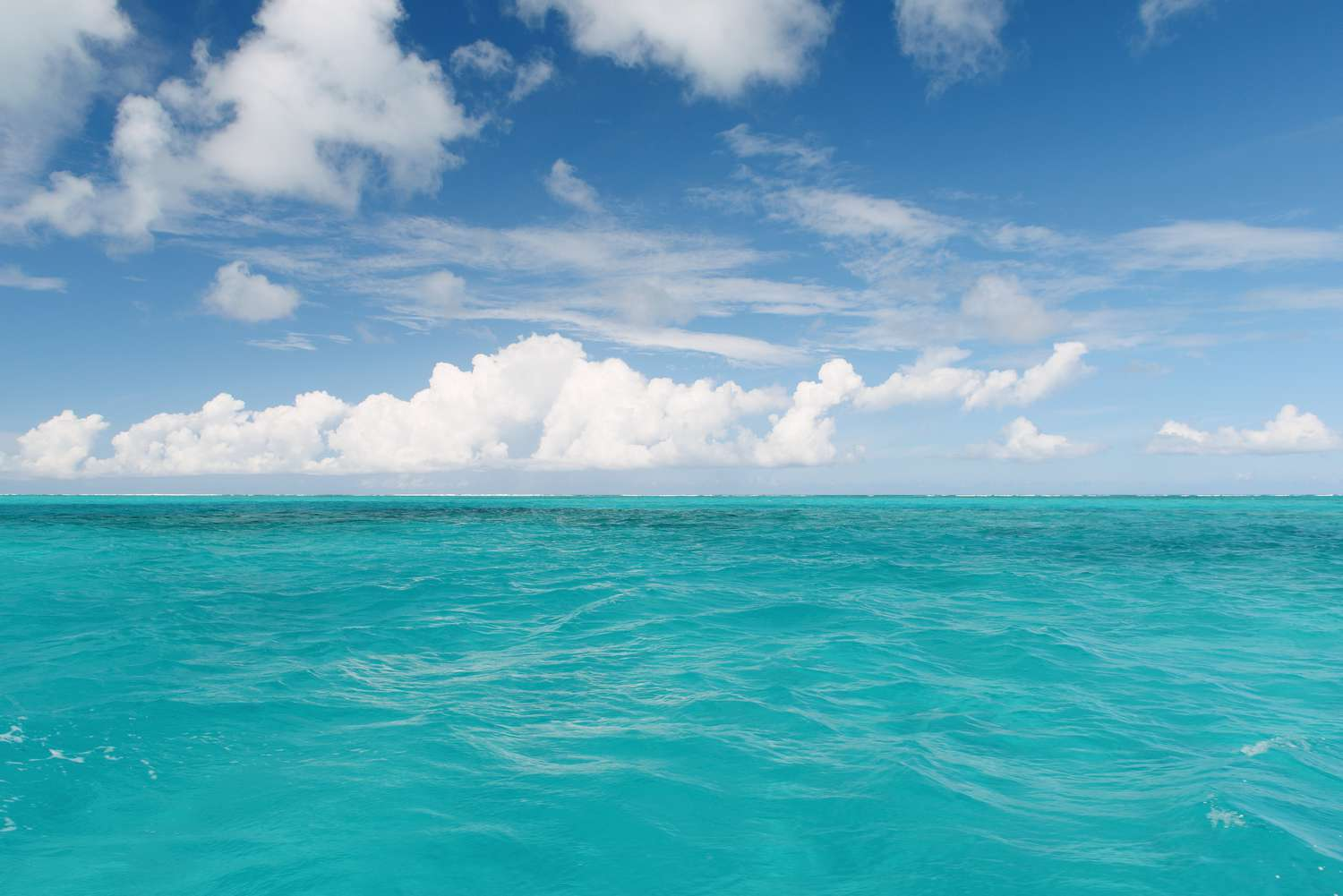 [Speaker Notes: False: An ocean is a giant body of saltwater.]
Organism: any                 thing
[Speaker Notes: An organism is any                thing.  

[living]]
Organism: any                 thing
[Speaker Notes: Organism: any living thing.]
True or False: a marine organism is any living thing that lives on land
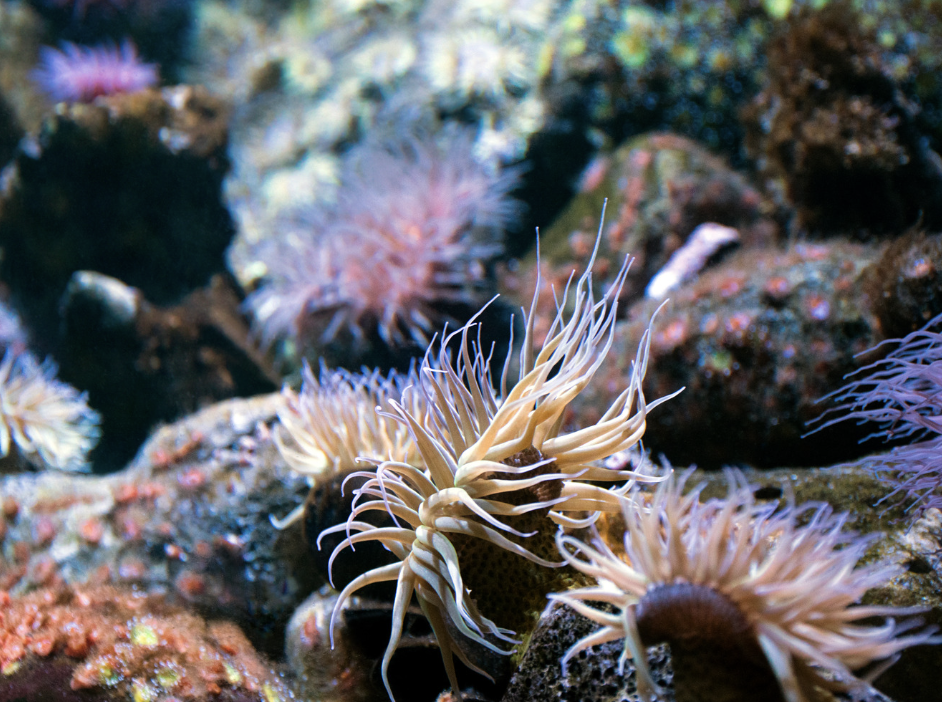 [Speaker Notes: True or False: a marine organism is any living thing that lives on land

[false]]
True or False: a marine organism is any living thing that lives on land
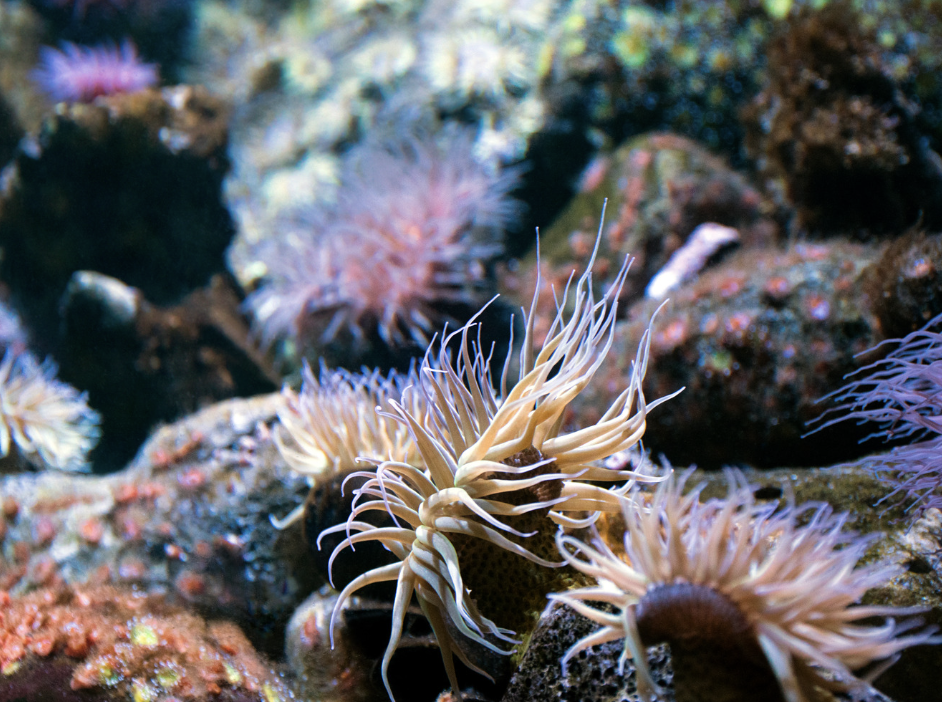 [Speaker Notes: False: a marine organism is any living thing that lives in the ocean]
Plankton:            organisms that float or drift in the water
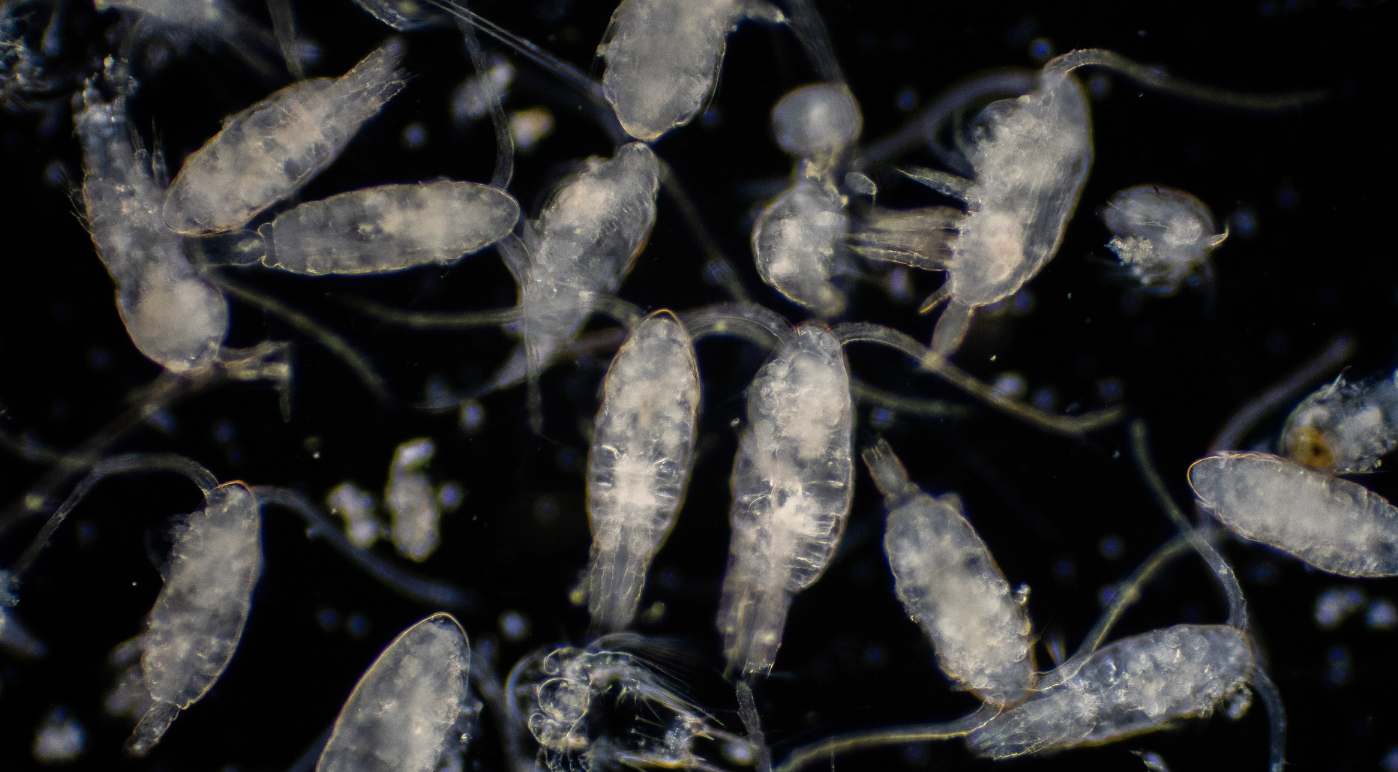 [Speaker Notes: Plankton:                organisms that float or drift in the water

[tiny]]
Plankton: tiny organisms that float or drift in the water
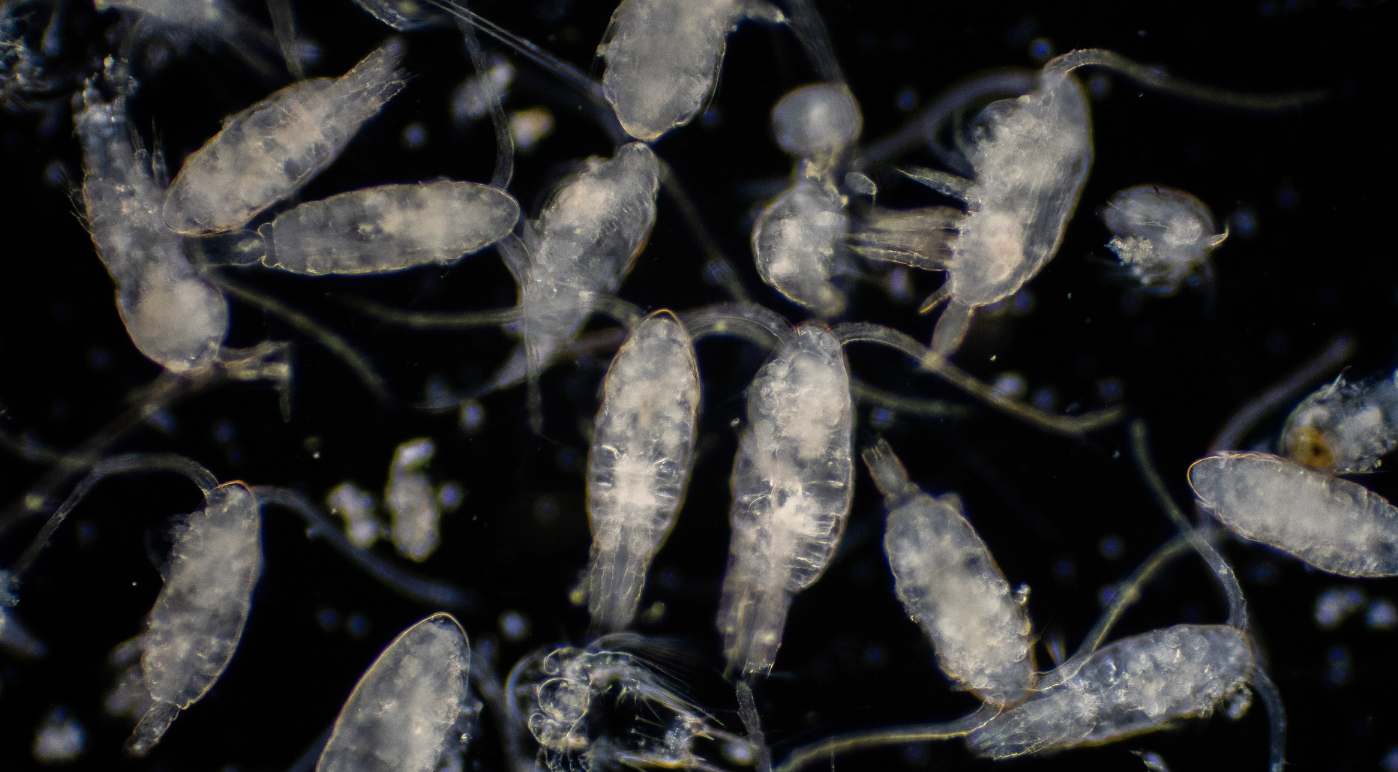 [Speaker Notes: Plankton: tiny organisms that float or drift in the water]
Phytoplankton
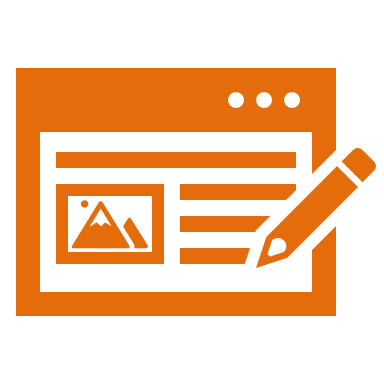 [Speaker Notes: Now that we’ve reviewed, let’s define the term phytoplankton.]
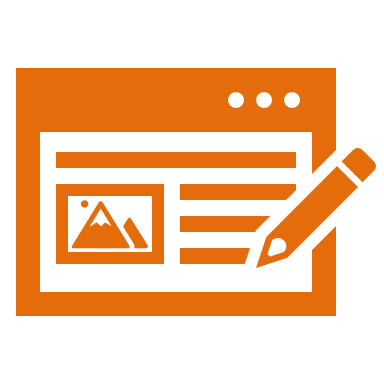 Phytoplankton: tiny plant-like organisms that float or drift in the water
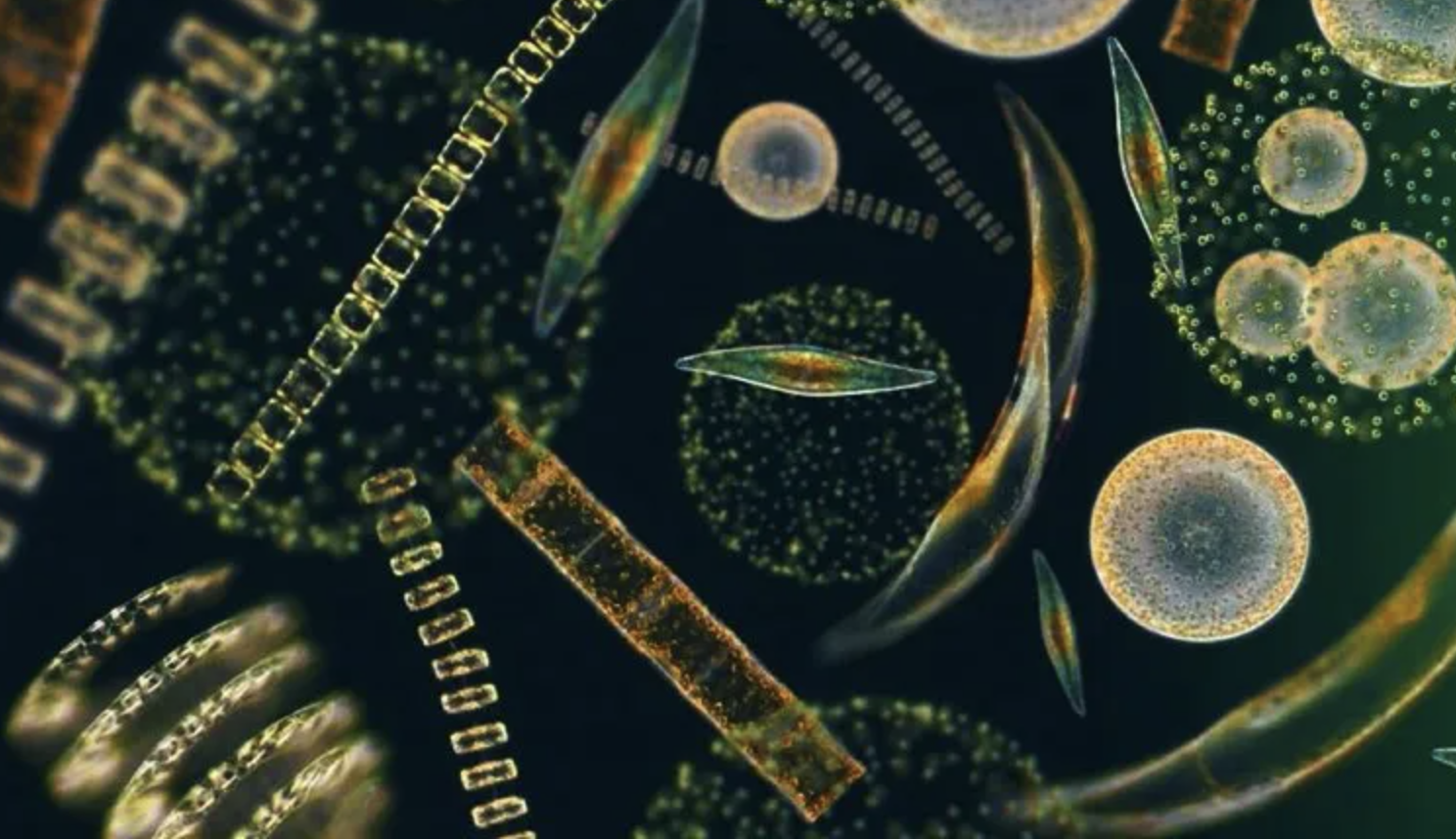 [Speaker Notes: Phytoplankton: tiny plant-like organisms that float or drift in the water

Image Source: https://planktonforhealth.co.uk/worlds-finest-marine-phytoplankton-powder/whats-definition-phytoplankton/]
[Speaker Notes: Let’s check-in for understanding.]
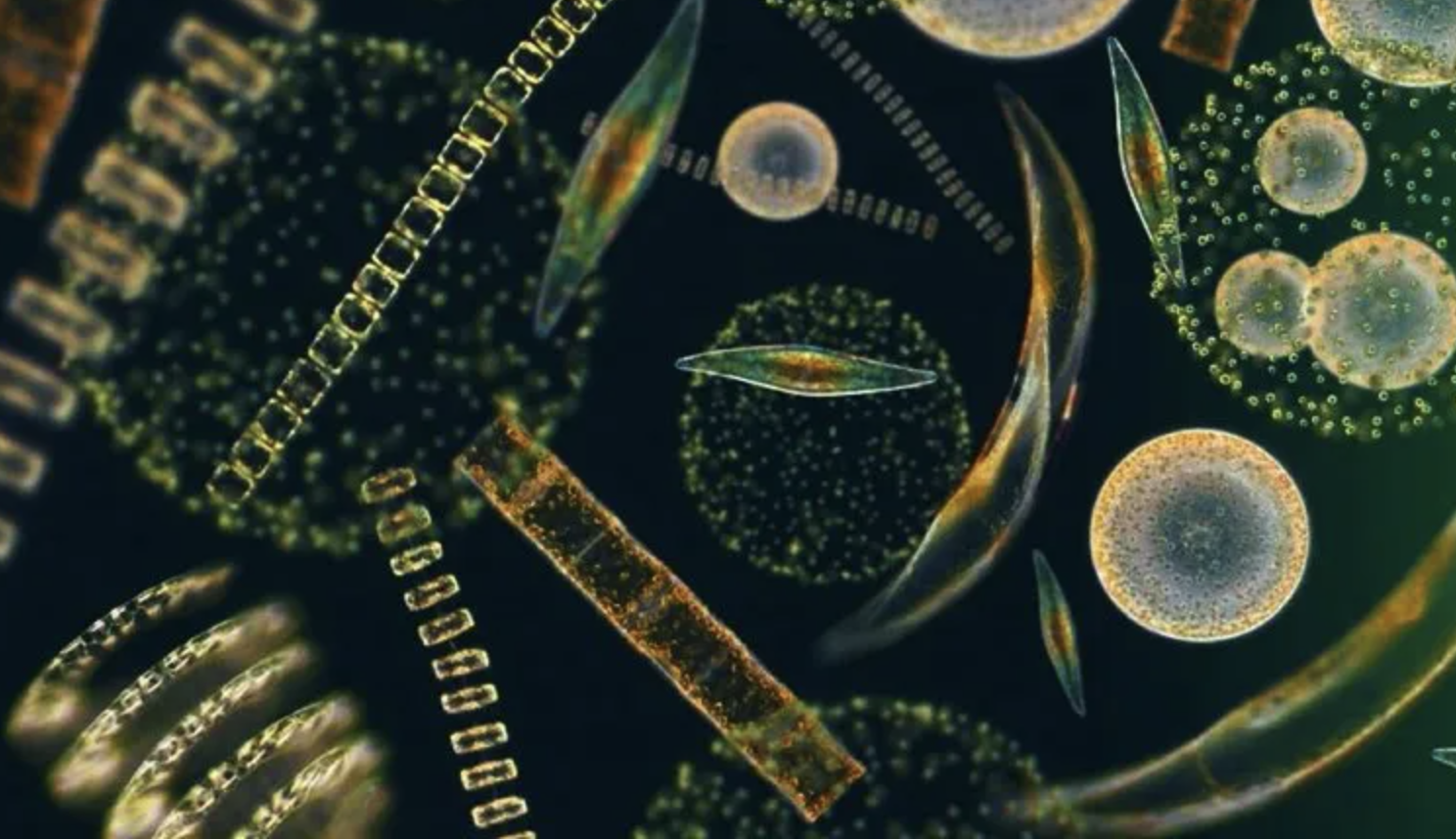 What are phytoplankton?
[Speaker Notes: What are phytoplankton?

[tiny plant-like organisms that float or drift in the water]]
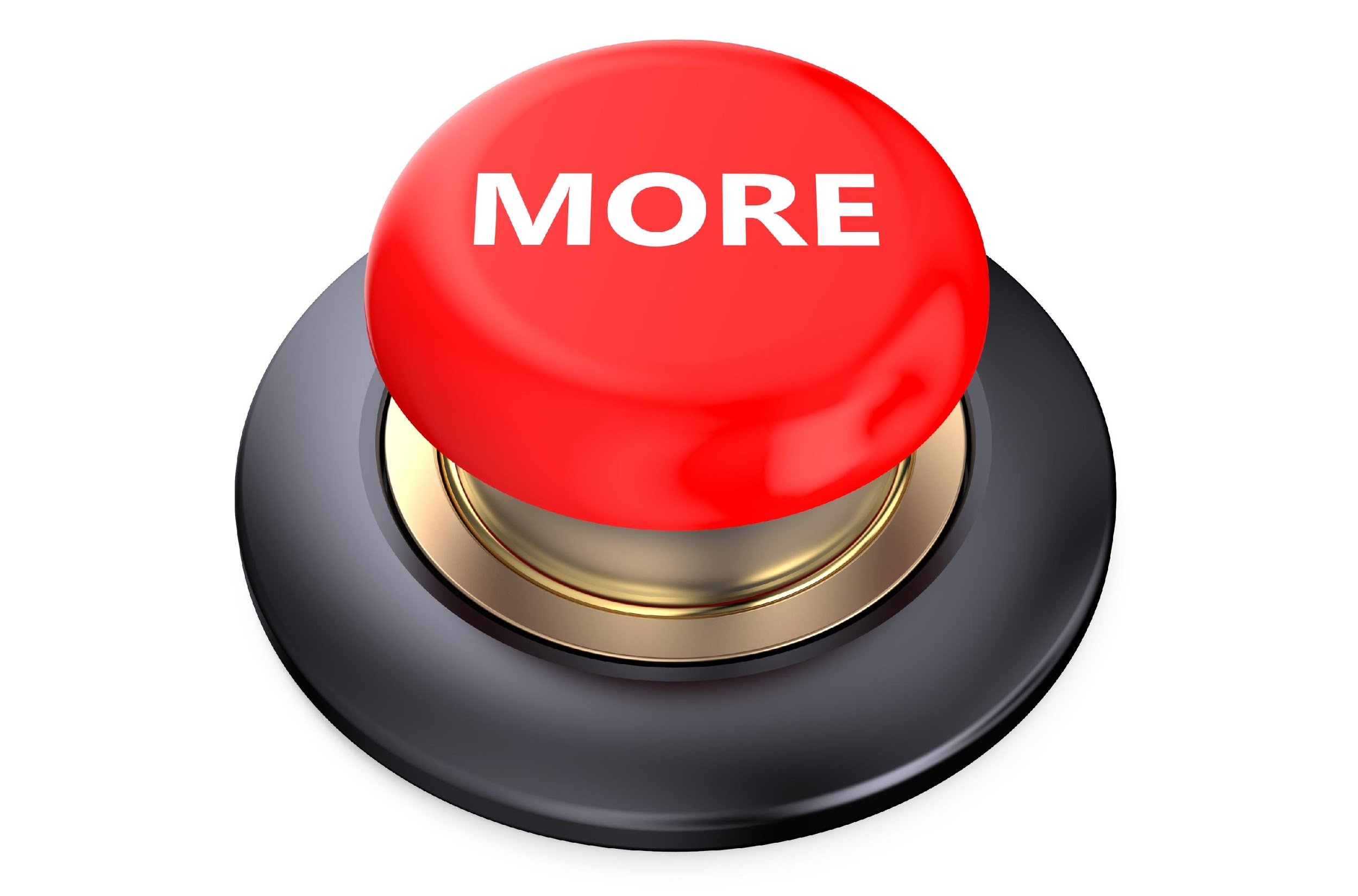 [Speaker Notes: That is the basic definition, but there is a bit more you need to know.]
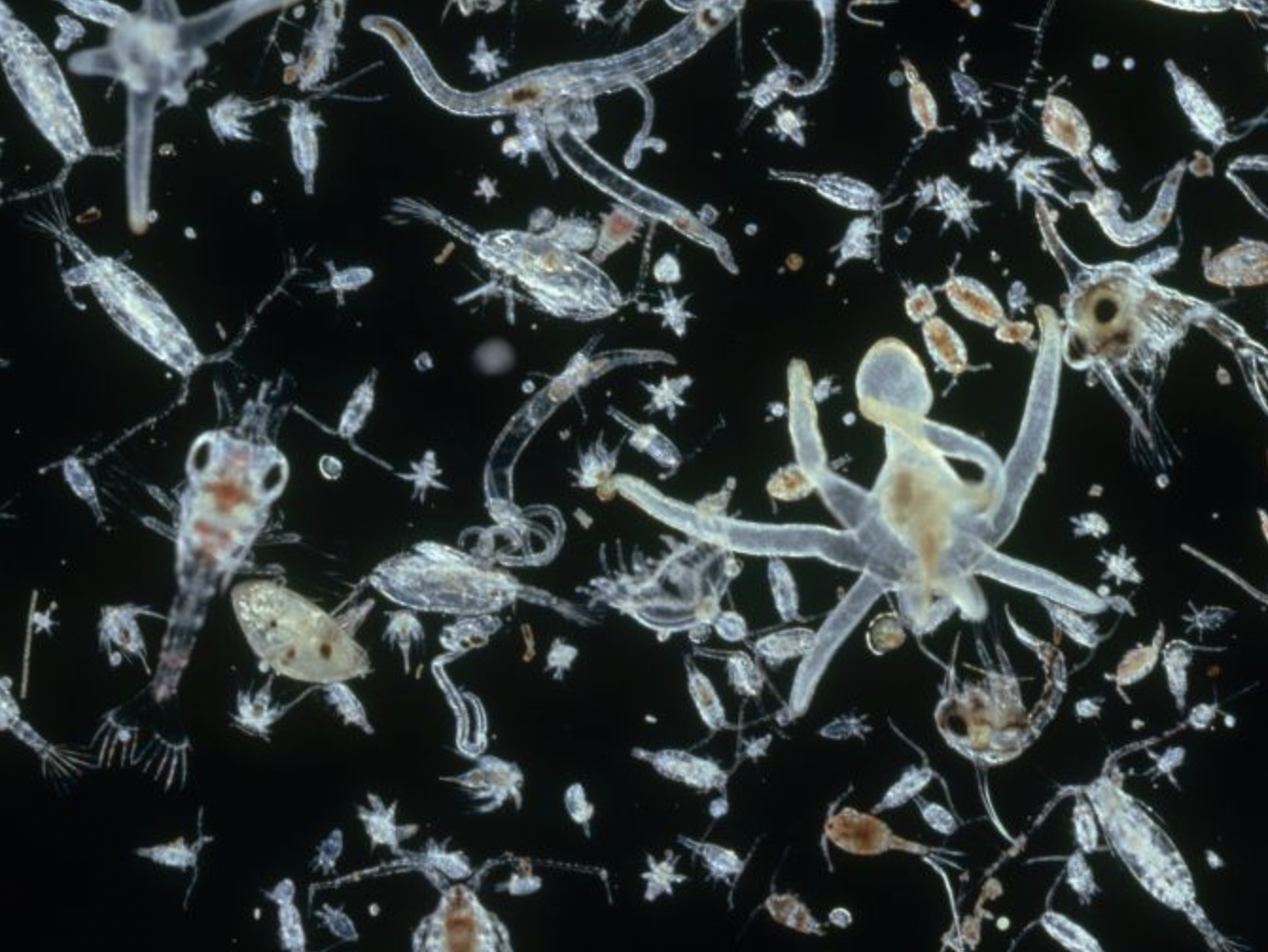 Plankton is a collective term for a diverse community of tiny organisms that live in the ocean. These organisms include both plants and animals.
[Speaker Notes: Plankton is a collective term for a diverse community of tiny organisms that live in the ocean. These organisms include both plants and animals.

Image Source: IMAGE BY DR. D. P. WILSON/SCIENCE SOURCE]
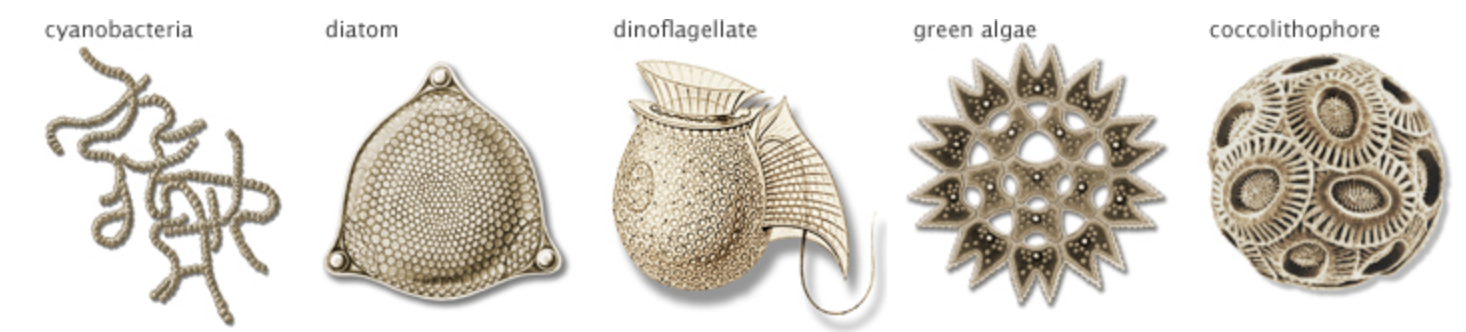 Phytoplankton are tiny plant-like organisms that harness the power of sunlight to produce their own food through a process called photosynthesis.
[Speaker Notes: Phytoplankton are tiny plant-like organisms that harness the power of sunlight to produce their own food through a process called photosynthesis.

Image Source: Collage adapted from drawings and micrographs by Sally Bensusen, NASA EOS Project Science Office]
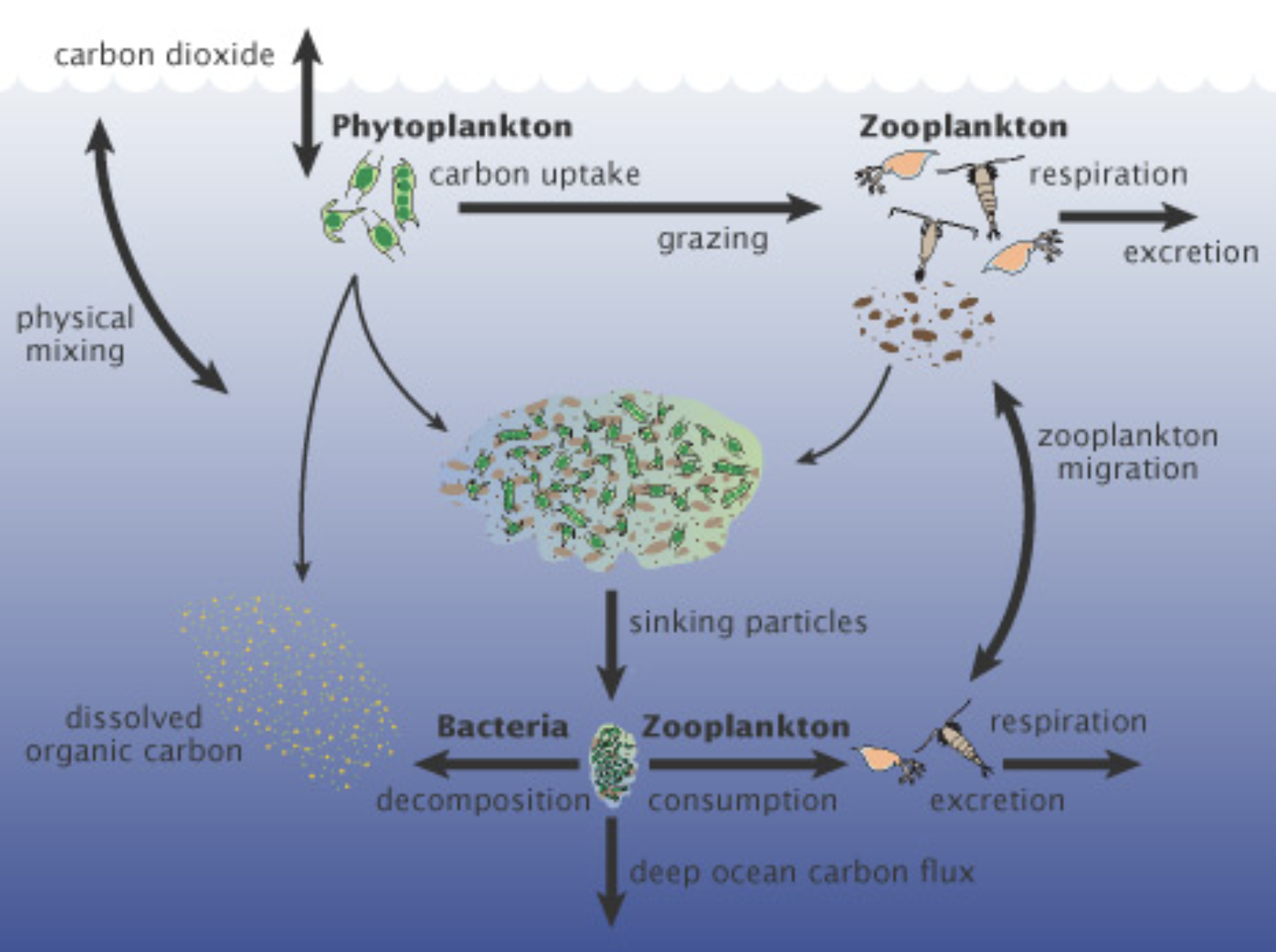 Phytoplankton are the primary producers in the ocean. They produce oxygen and serve as an important source of energy for other organisms.
[Speaker Notes: Phytoplankton are the primary producers in the ocean. They produce oxygen and serve as an important source of energy for other organisms.

Image Source: Illustration adapted from A New Wave of Ocean Science, U.S. JGOFS]
[Speaker Notes: Let’s check-in for understanding.]
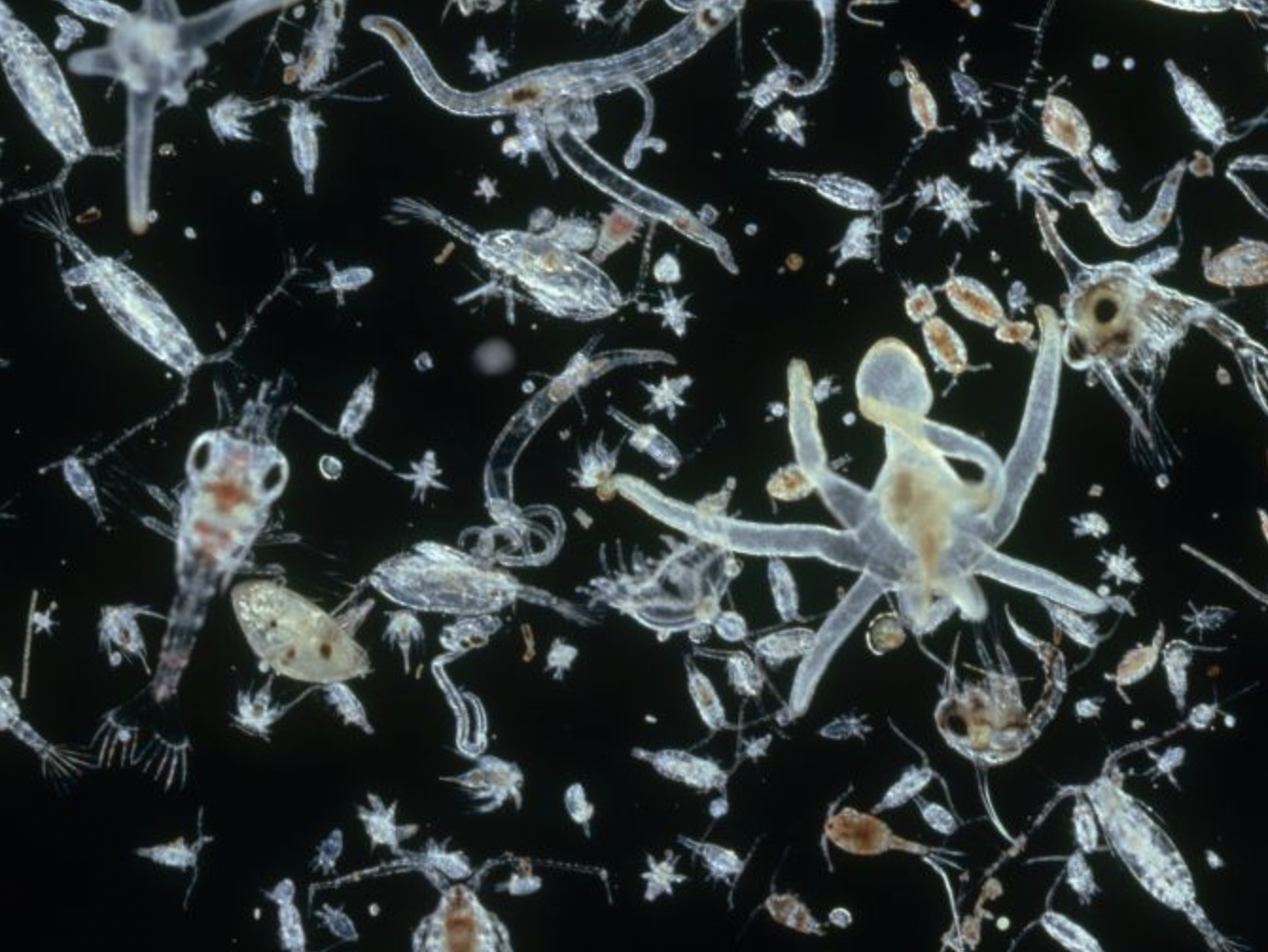 Plankton includes both plants and                 .
[Speaker Notes: Plankton includes both plants and                 .

[animals]

Image Source: IMAGE BY DR. D. P. WILSON/SCIENCE SOURCE]
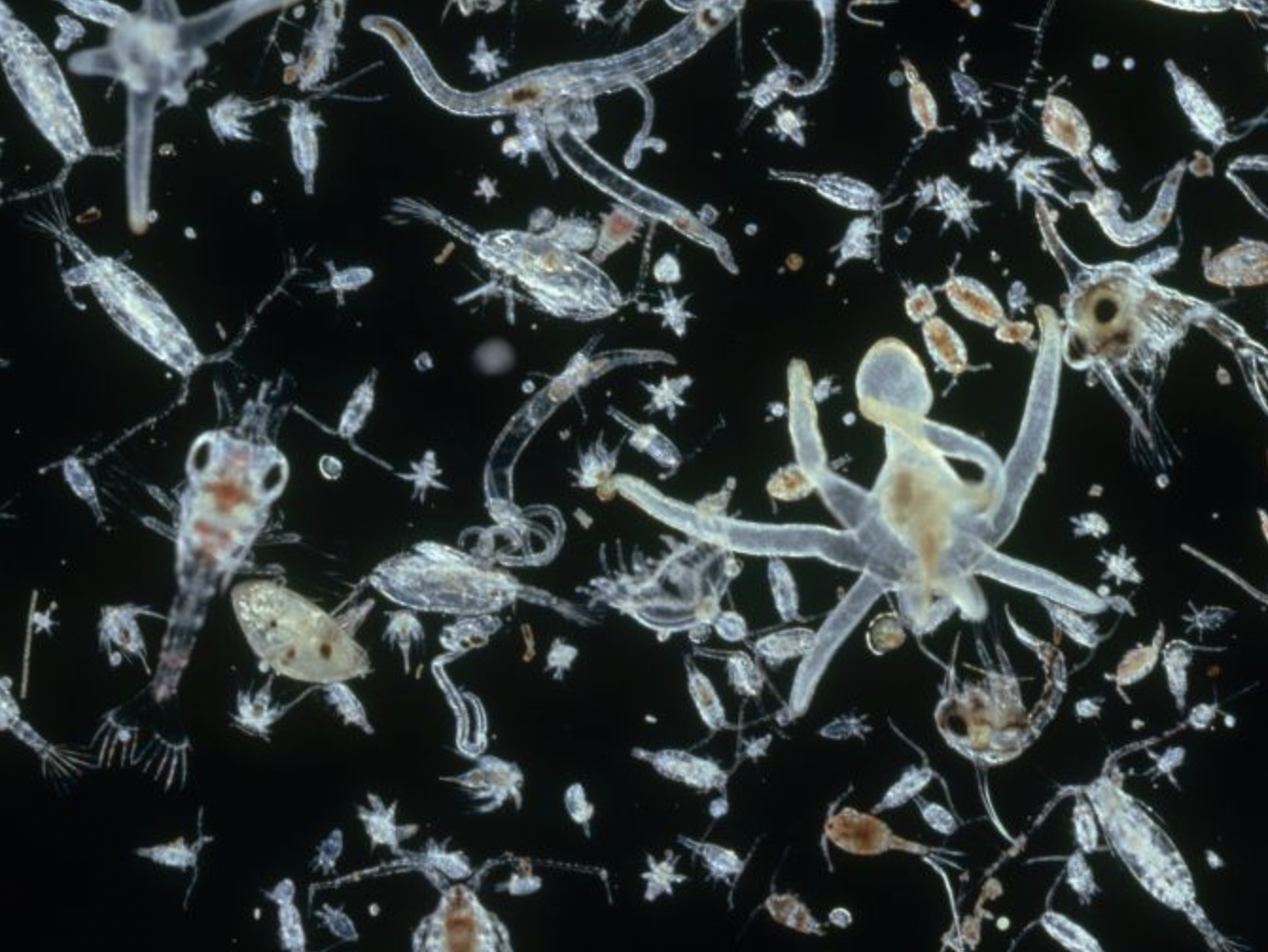 Plankton includes both plants and animals.
[Speaker Notes: Plankton is a collective term for a diverse community of tiny organisms that live in the ocean. These organisms include both plants and animals.

Image Source: IMAGE BY DR. D. P. WILSON/SCIENCE SOURCE]
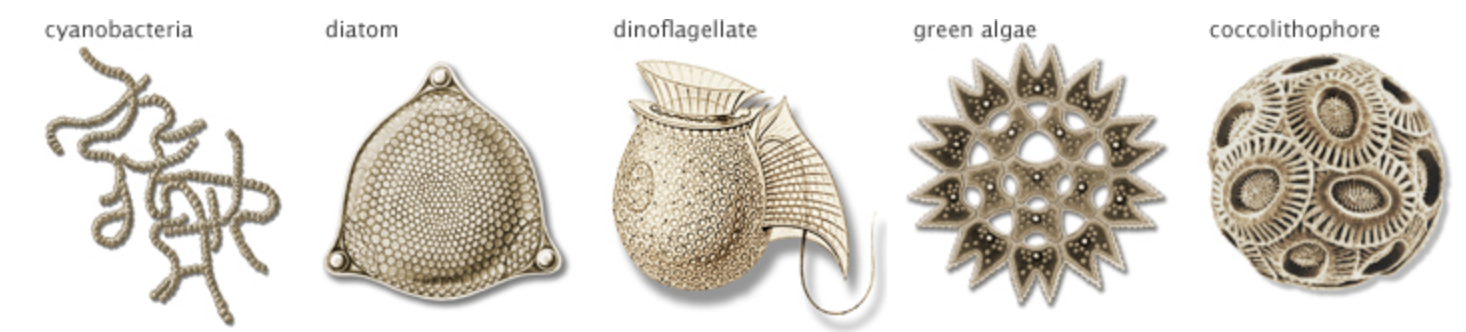 True of False: Phytoplankton eat other animals and plants to stay alive.
[Speaker Notes: True of False: Phytoplankton eat other animals and plants to stay alive. 

[False]

Image Source: Collage adapted from drawings and micrographs by Sally Bensusen, NASA EOS Project Science Office]
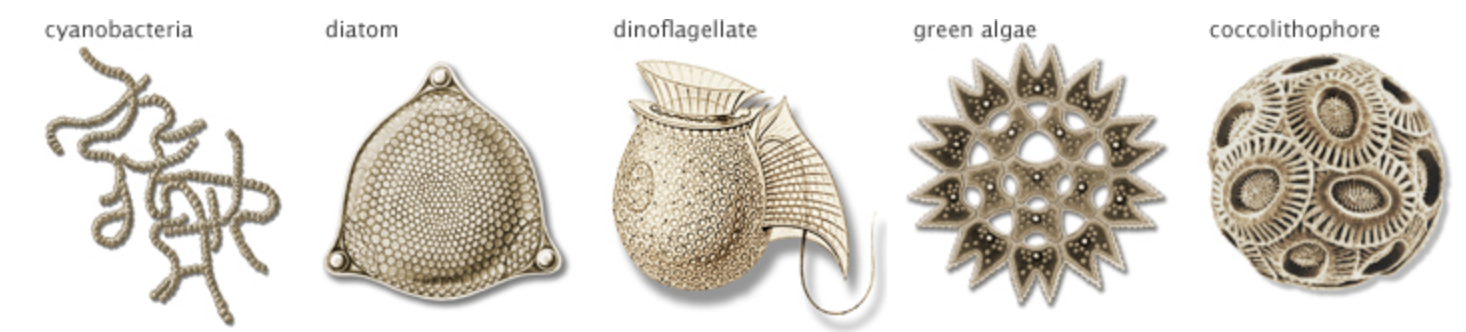 True of False: Phytoplankton eat other animals and plants to stay alive.
[Speaker Notes: False: Phytoplankton harness the power of sunlight to produce their own food through a process called photosynthesis.

Image Source: Collage adapted from drawings and micrographs by Sally Bensusen, NASA EOS Project Science Office]
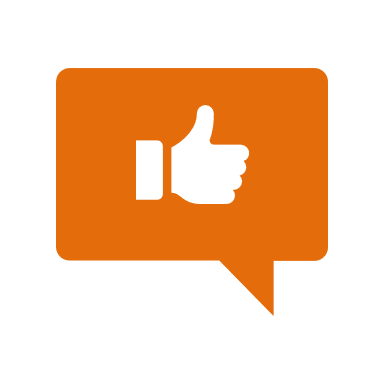 [Speaker Notes: Now, let’s talk about some examples of phytoplankton.]
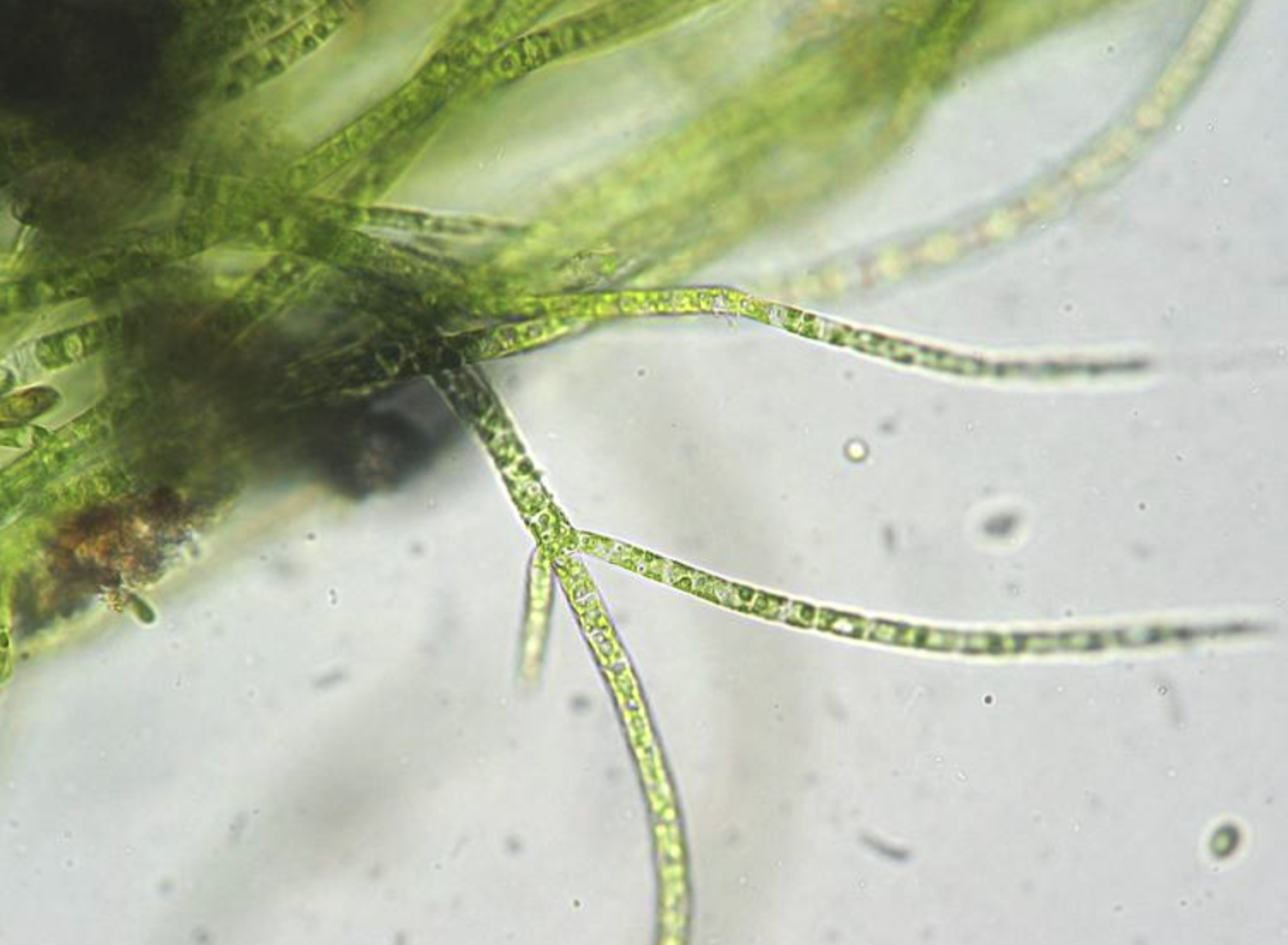 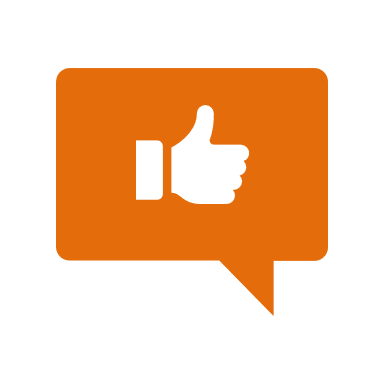 Green algae is an example of phytoplankton. Green algae are tiny floating plants in the water that make food from sunlight, drift in the water, and are important for sea creatures to eat.
[Speaker Notes: Green algae is an example of phytoplankton. Green algae are tiny floating plants in the water that make food from sunlight, drift in the water, and are important for sea creatures to eat.

Image Source:]
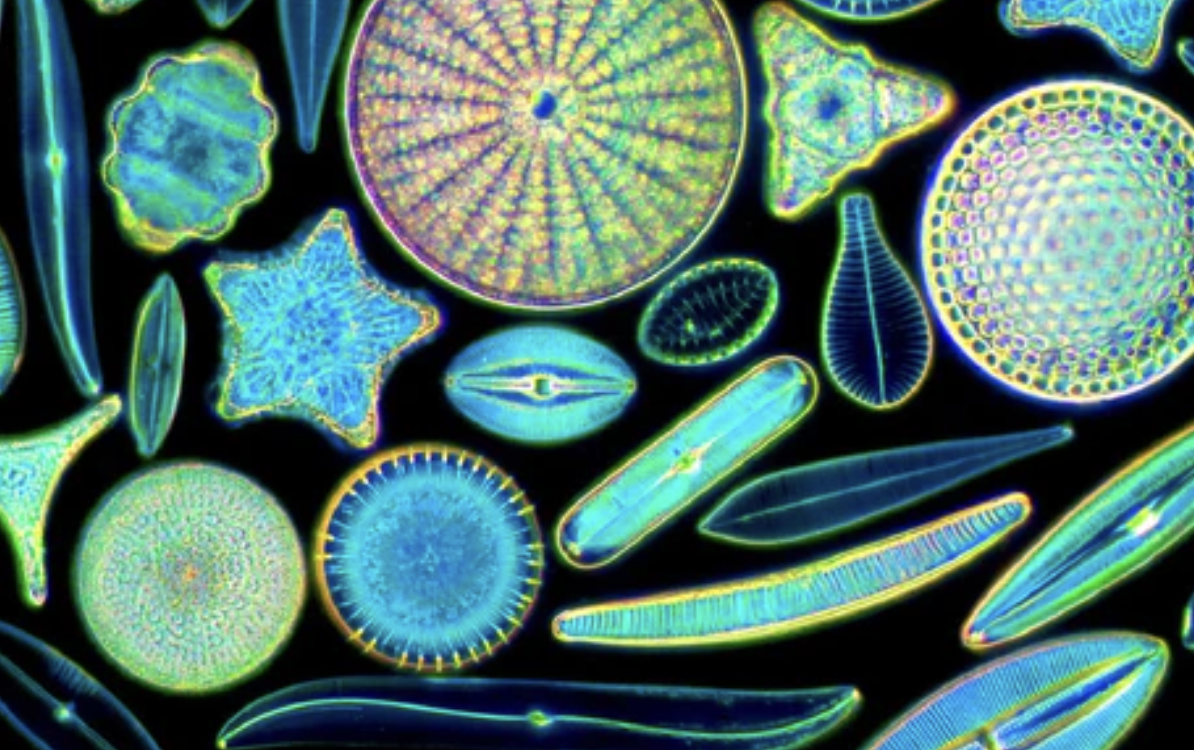 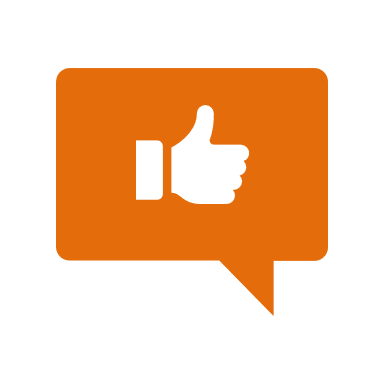 Diatoms are another example of phytoplankton. Diatoms are tiny single-celled algae.
[Speaker Notes: Diatoms are another example of phytoplankton. Diatoms are tiny single-celled algae. 

Image source: https://moticmicroscopes.com/blogs/articles/diatoms-nature-s-jewels-viewed-with-a-microscope]
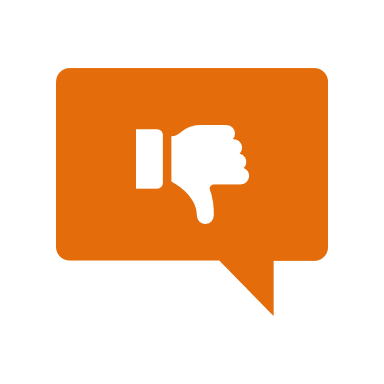 [Speaker Notes: Now, let’s talk about some non-examples of phytoplankton.]
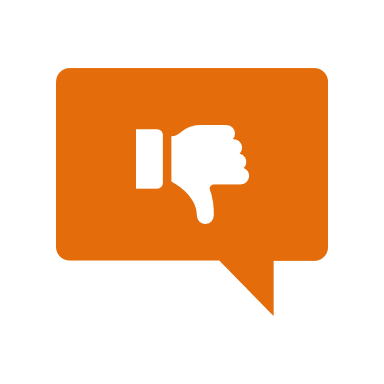 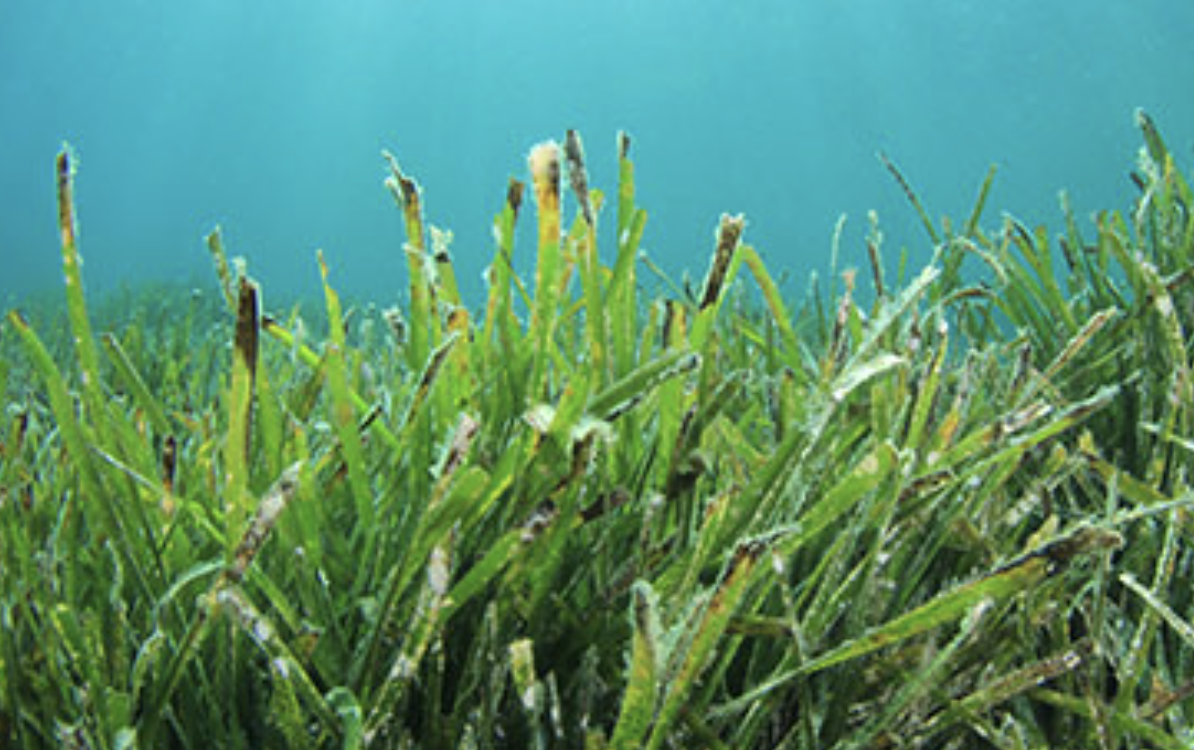 Seagrasses are NOT an example of phytoplankton. Seagrasses are flowering plants that grow in marine environments but are not phytoplankton. They are rooted in the sediment and have a different life cycle.
[Speaker Notes: Seagrasses are NOT an example of phytoplankton. Seagrasses are flowering plants that grow in marine environments but are not phytoplankton. They are rooted in the sediment and have a different life cycle.

Image Source: https://www.nwf.org/en/Educational-Resources/Wildlife-Guide/Plants-and-Fungi/Seagrasses]
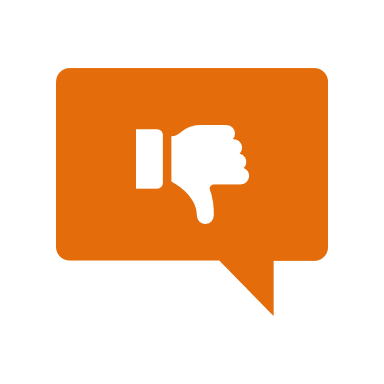 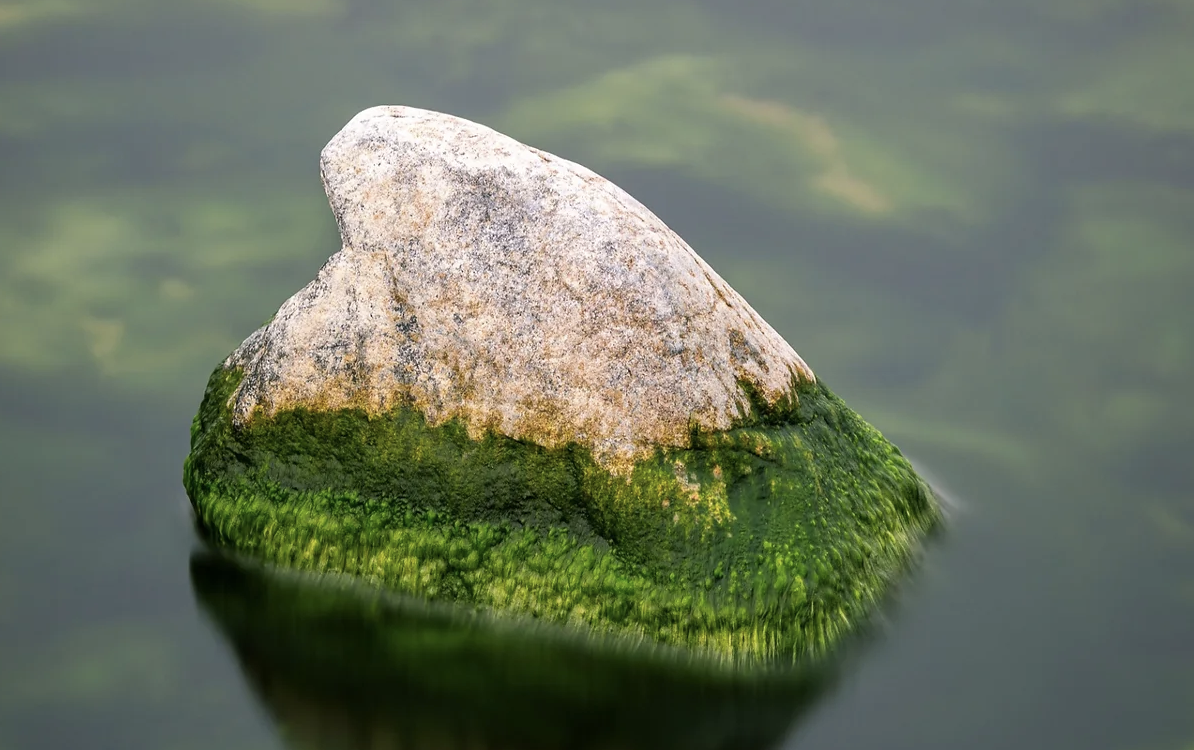 Moss or algae on rocks are also NOT examples of phytoplankton. While these may be algae, they are not phytoplankton. Phytoplankton are characterized by their ability to drift with water currents.
[Speaker Notes: Seashells are also NOT an example of plankton. While seashells may drift with ocean currents, they are not living things and, therefore, not plankton.

Image Source: https://www.lakefriendly.ca/post/how-do-algae-affect-water-quality]
[Speaker Notes: Now let’s pause for a moment to check your understanding.]
Why are seagrasses and algae on rocks NOT examples of phytoplankton?
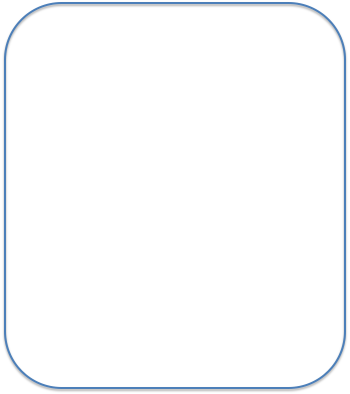 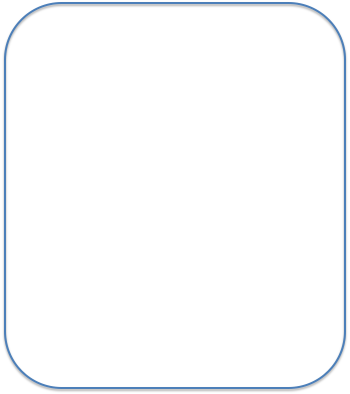 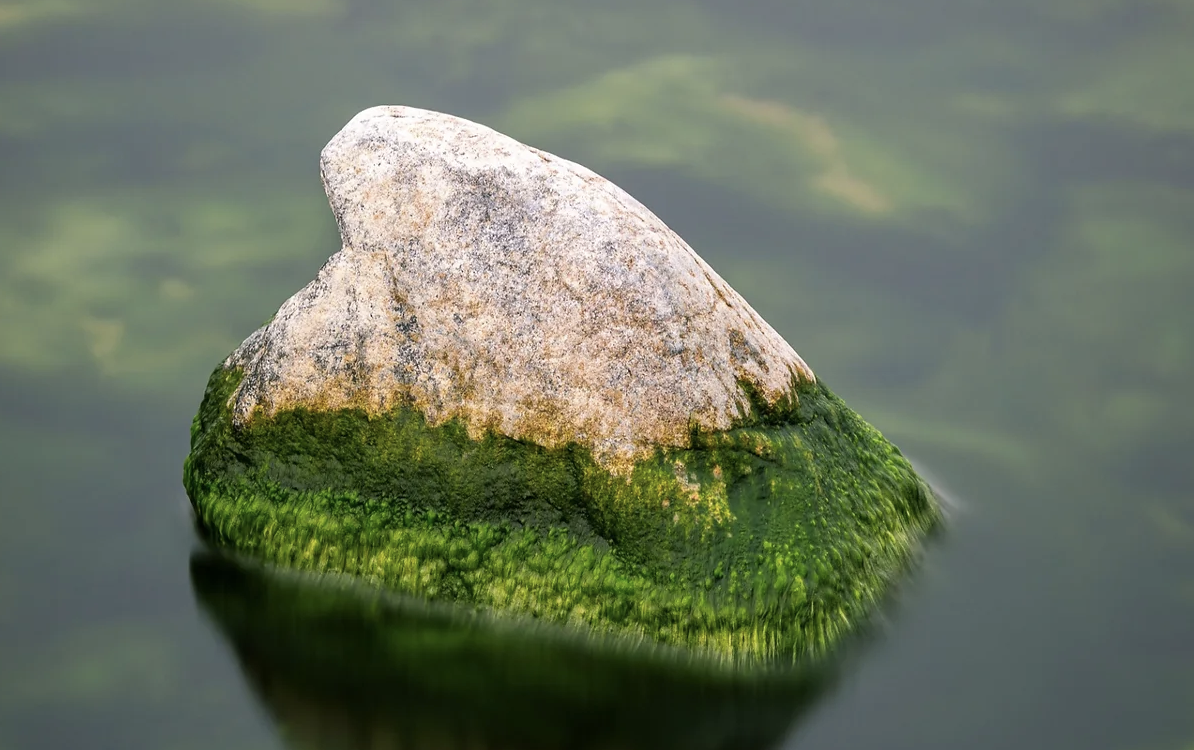 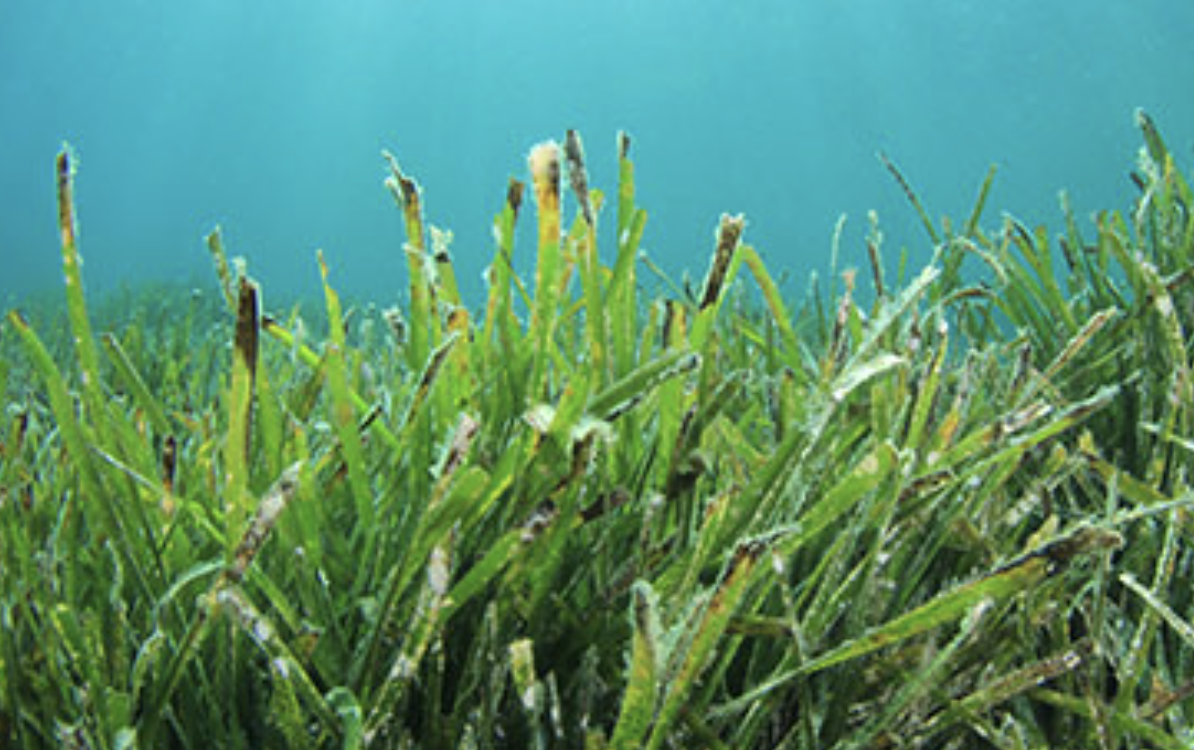 [Speaker Notes: Why are seagrasses and algae on rocks NOT examples of phytoplankton?

[They both do not drift in the water and if seagrasses do happen to drift, they are not tiny enough to be considered phytoplankton]]
Remember!!!
[Speaker Notes: So remember!]
Phytoplankton: tiny plant-like organisms that float or drift in the water
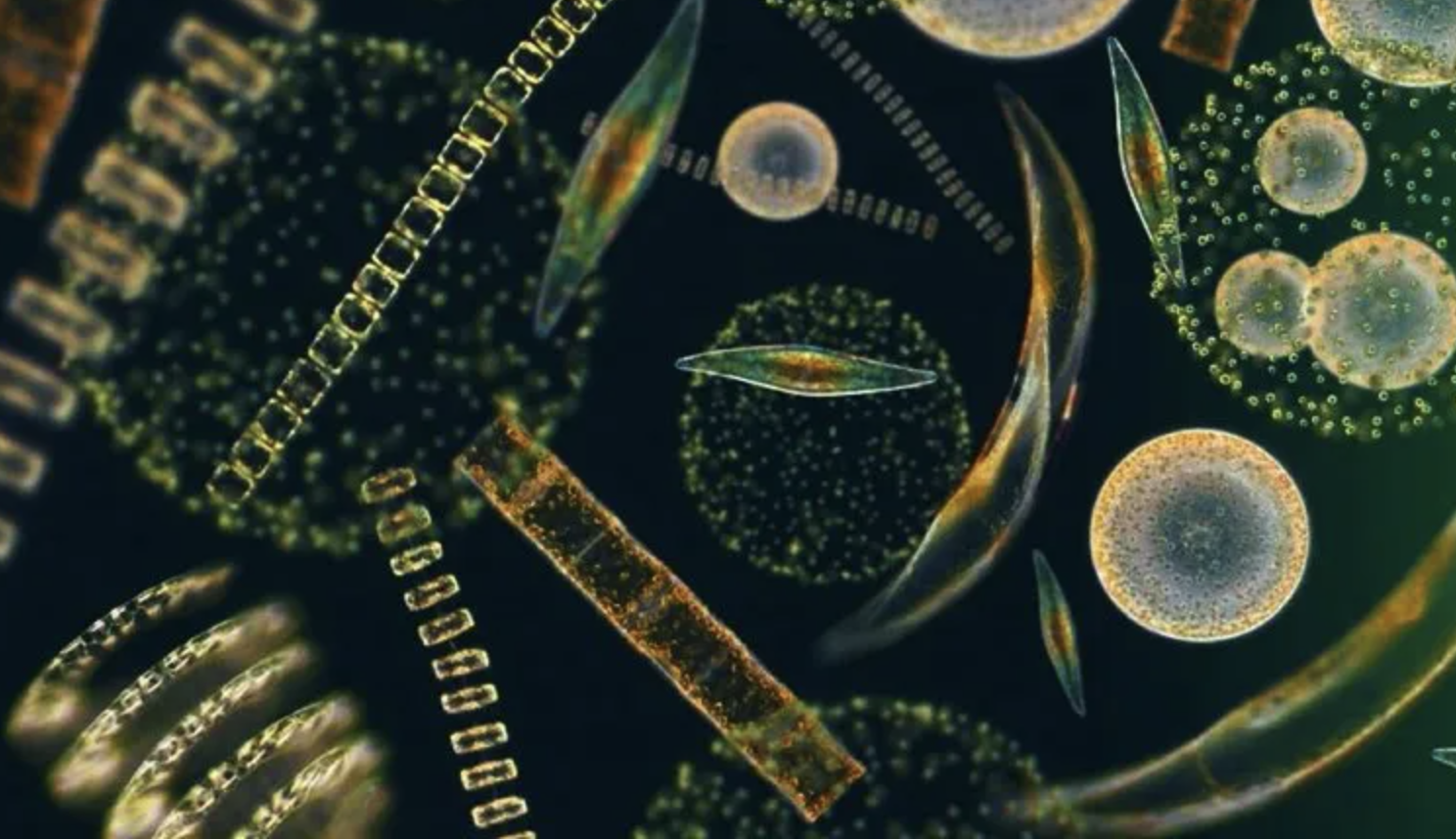 [Speaker Notes: Phytoplankton: tiny plant-like organisms that float or drift in the water

Image Source: https://planktonforhealth.co.uk/worlds-finest-marine-phytoplankton-powder/whats-definition-phytoplankton/]
[Speaker Notes: We will now complete this concept map, called a Frayer model, to summarize and further clarify what you have learned about the term phytoplankton.]
Picture
Definition
Phytoplankton
Example
How do phytoplankton impact my life?
[Speaker Notes: To complete the Frayer model, we will choose from four choices the correct picture, definition, example, and response to the question, “How do phytoplankton impact my life?” Select the best response for each question using the information you just learned. As we select responses, we will see how this model looks filled in for the term phytoplankton.]
Directions: Choose the correct picture of phytoplankton from the choices below.
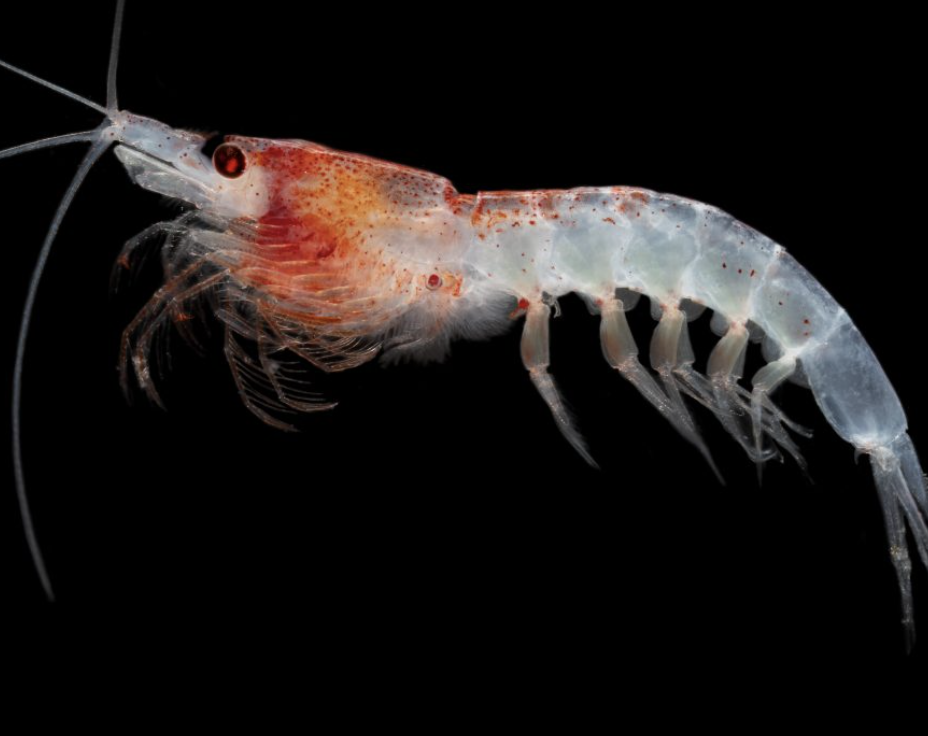 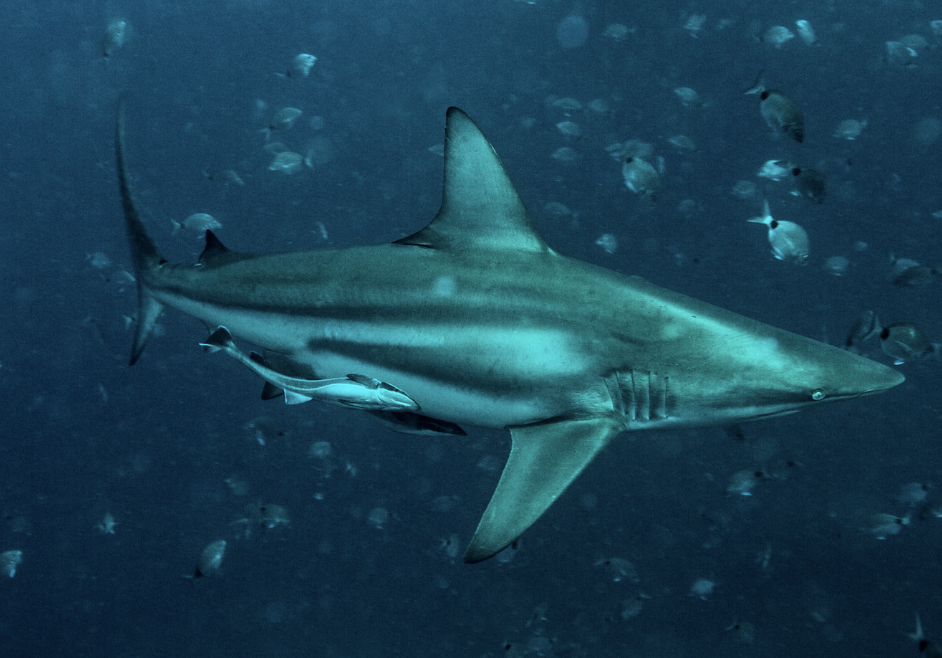 B
A
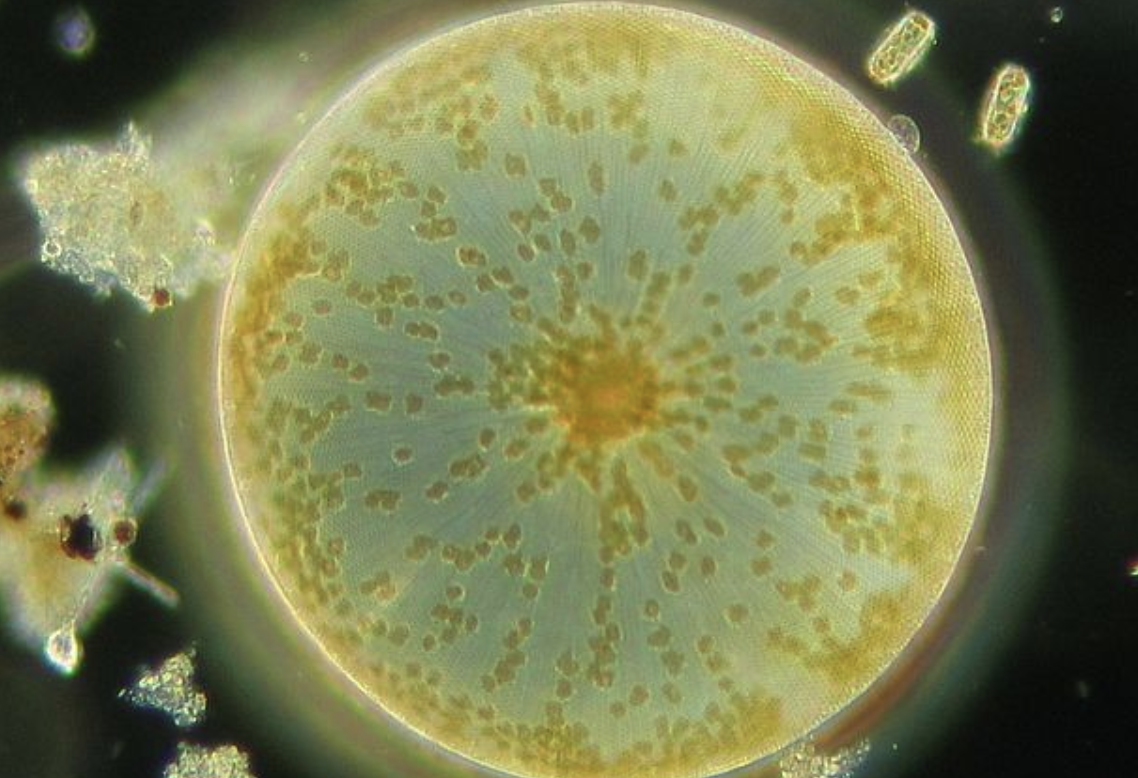 D
C
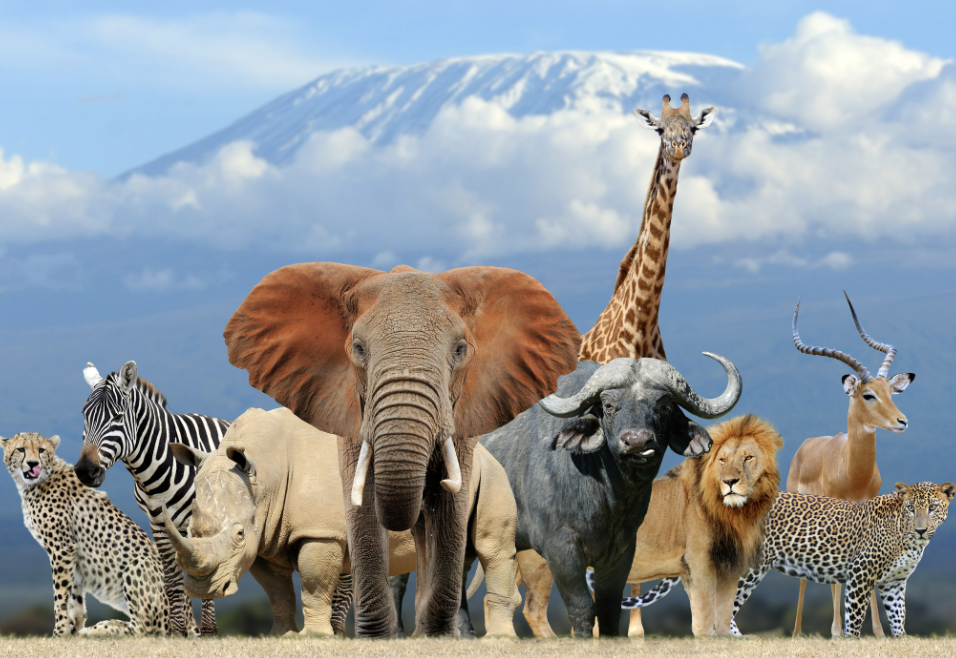 [Speaker Notes: Choose the one correct picture of phytoplankton from these four choices.]
Directions: Choose the correct picture of phytoplankton from the choices below.
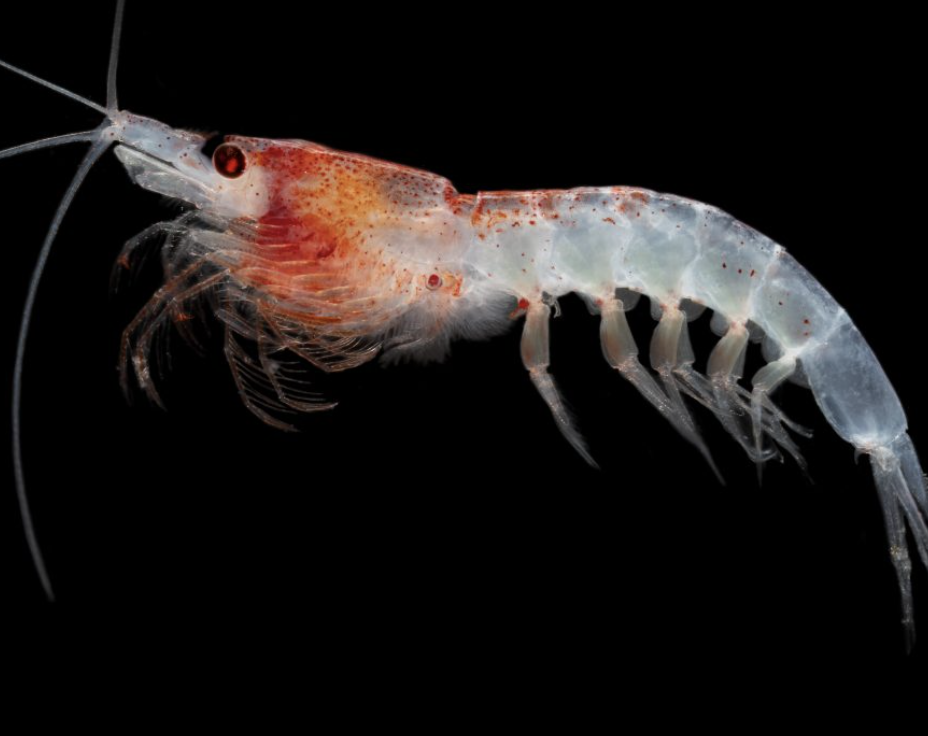 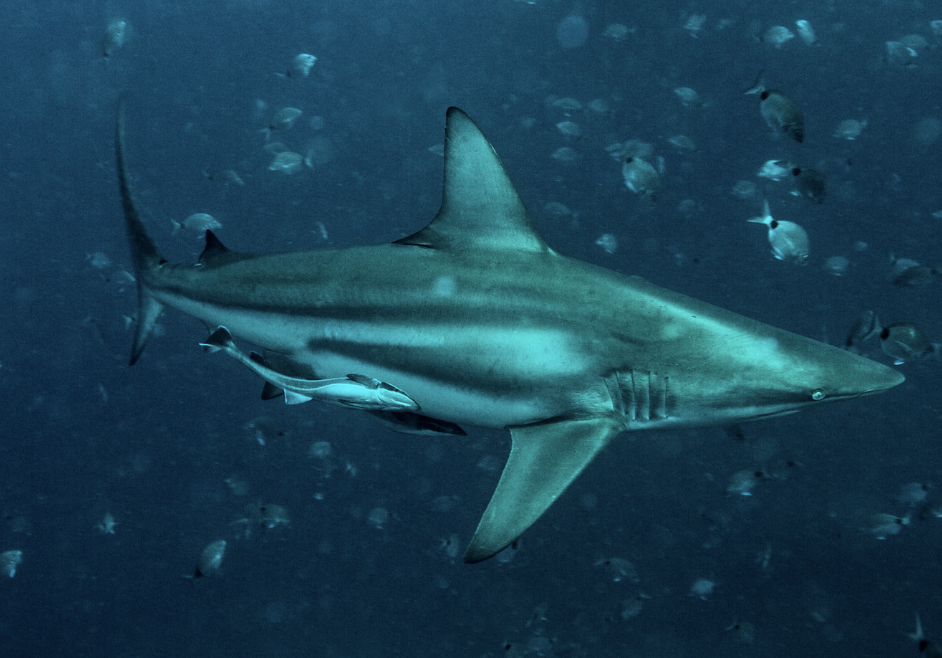 B
A
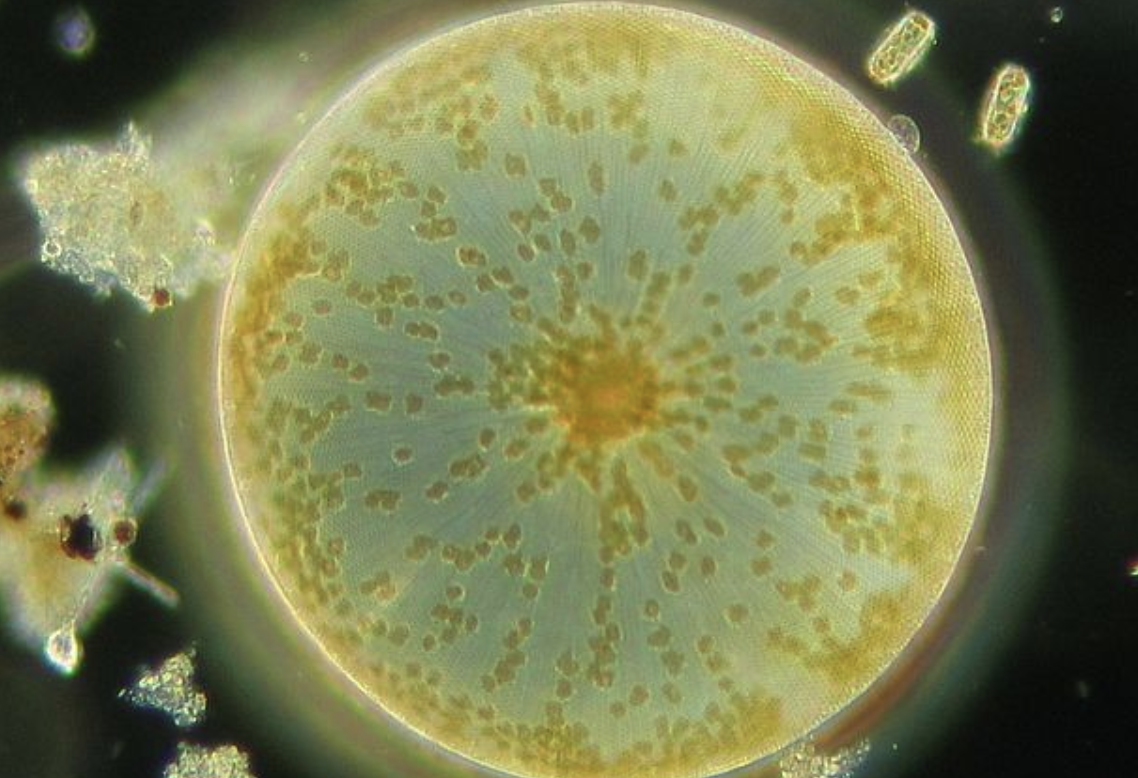 D
C
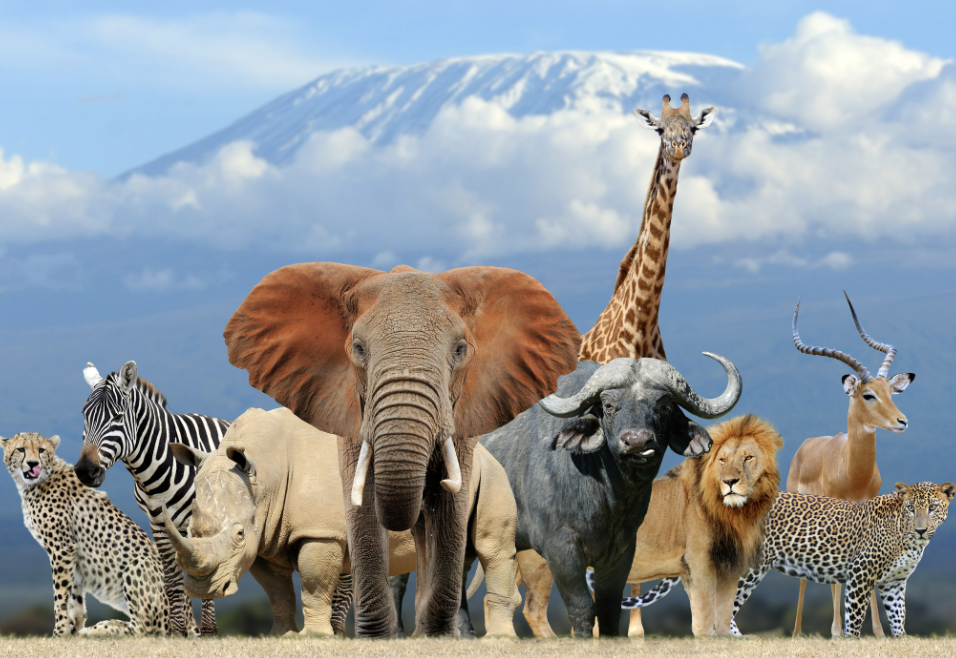 [Speaker Notes: Correct! This is a picture of phytoplankton.]
Picture
Definition
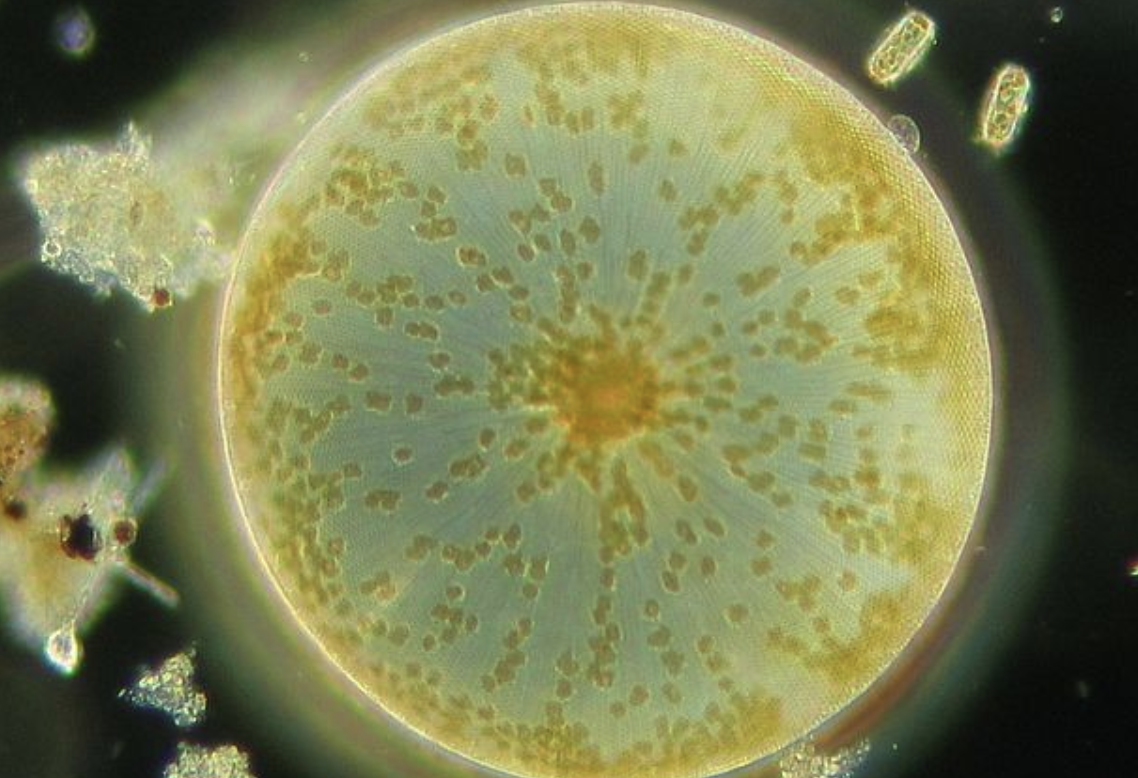 Phytoplankton
Example
How do phytoplankton impact my life?
[Speaker Notes: Here is the Frayer Model with a picture of phytoplankton.]
Directions: Choose the correct definition of plankton from the choices below.
A
Tiny plant-like organisms that float or drift in the water
B
Any living thing that lives in the ocean
C
A natural, large body of water surrounded by land
D
Any living thing
[Speaker Notes: Choose the correct definition of phytoplankton from the choices below.]
Directions: Choose the correct definition of plankton from the choices below.
A
Tiny plant-like organisms that float or drift in the water
B
Any living thing that lives in the ocean
C
A natural, large body of water surrounded by land
D
Any living thing
[Speaker Notes: “Tiny plant-like organisms that float or drift in the water” is correct! This is the definition of phytoplankton.]
Picture
Definition
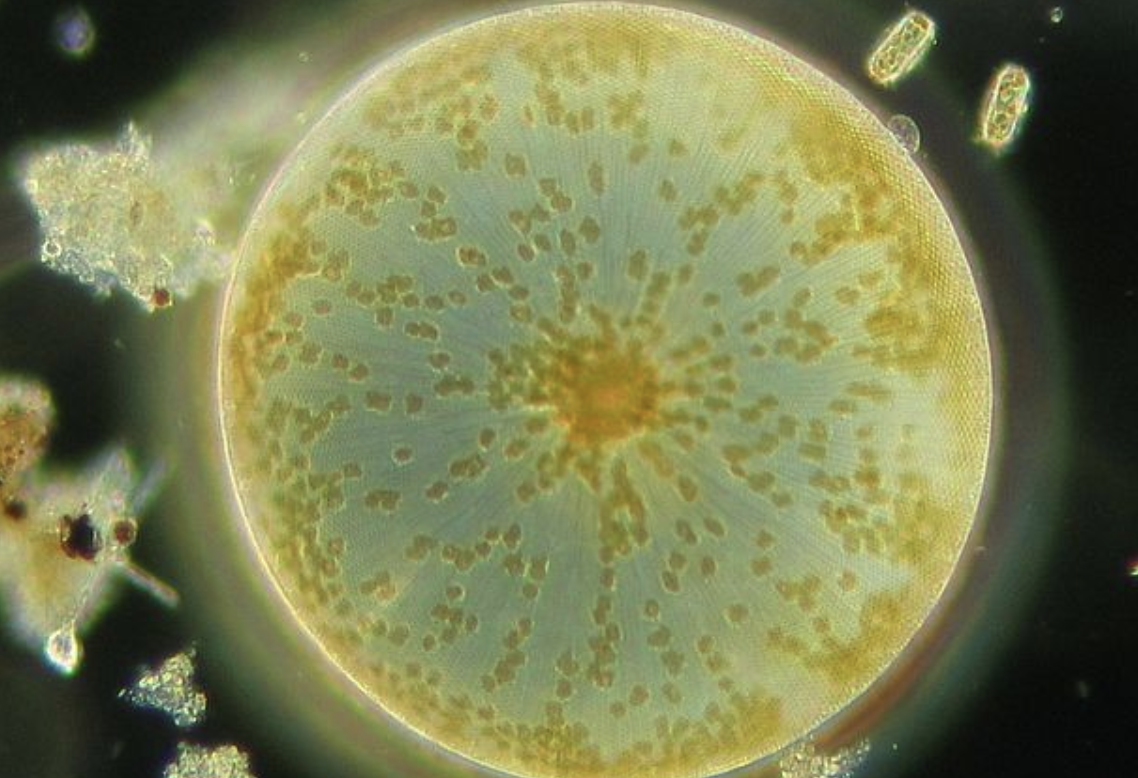 Tiny plant-like organisms that float or drift in the water
Phytoplankton
Example
How do phytoplankton impact my life?
[Speaker Notes: Here is the Frayer Model with a picture and the definition filled in for phytoplankton : Tiny plant-like organisms that float or drift in the water]
Directions: Choose the correct example of  plankton from the choices below.
A
Copepods
B
Whales
C
Green Algae
D
Fish
[Speaker Notes: Choose the correct example of phytoplankton from the choices below.]
Directions: Choose the correct example of  plankton from the choices below.
A
Copepods
B
Whales
C
Green Algae
D
Fish
[Speaker Notes: “Green Algae” is correct! This is an example of phytoplankton.]
Picture
Definition
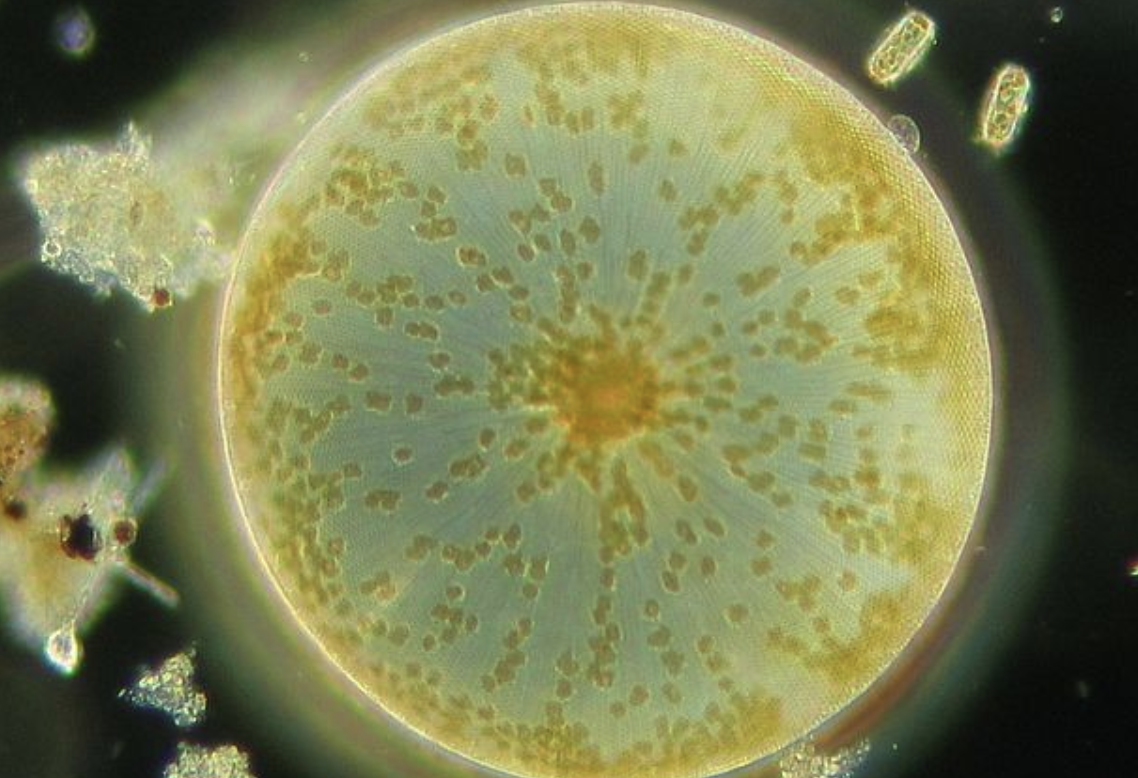 Tiny plant-like organisms that float or drift in the water
Phytoplankton
Green Algae
Example
How do phytoplankton impact my life?
[Speaker Notes: Here is the Frayer Model with a picture, definition, and an example of phytoplankton: Green Algae]
Directions: Choose the correct response for “How do phytoplankton impact my life?” from the choices below.
A
Phytoplankton build underwater habitats for marine organisms and that makes me happy.
B
Phytoplankton make the Wi-Fi we use to access the internet
C
Phytoplankton help make a lot of the oxygen we breathe.
D
Phytoplankton help us to learn how to drive.
[Speaker Notes: Choose the one correct response for “how do phytoplankton impact my life?” from these four choices.]
Directions: Choose the correct response for “How do phytoplankton impact my life?” from the choices below.
A
Phytoplankton build underwater habitats for marine organisms and that makes me happy.
B
Phytoplankton make the Wi-Fi we use to access the internet
C
Phytoplankton help make a lot of the oxygen we breathe.
D
Phytoplankton help us to learn how to drive.
[Speaker Notes: “Phytoplankton help make a lot of the oxygen we breathe.” That is correct! This is an example of how phytoplankton impact your life.]
Picture
Definition
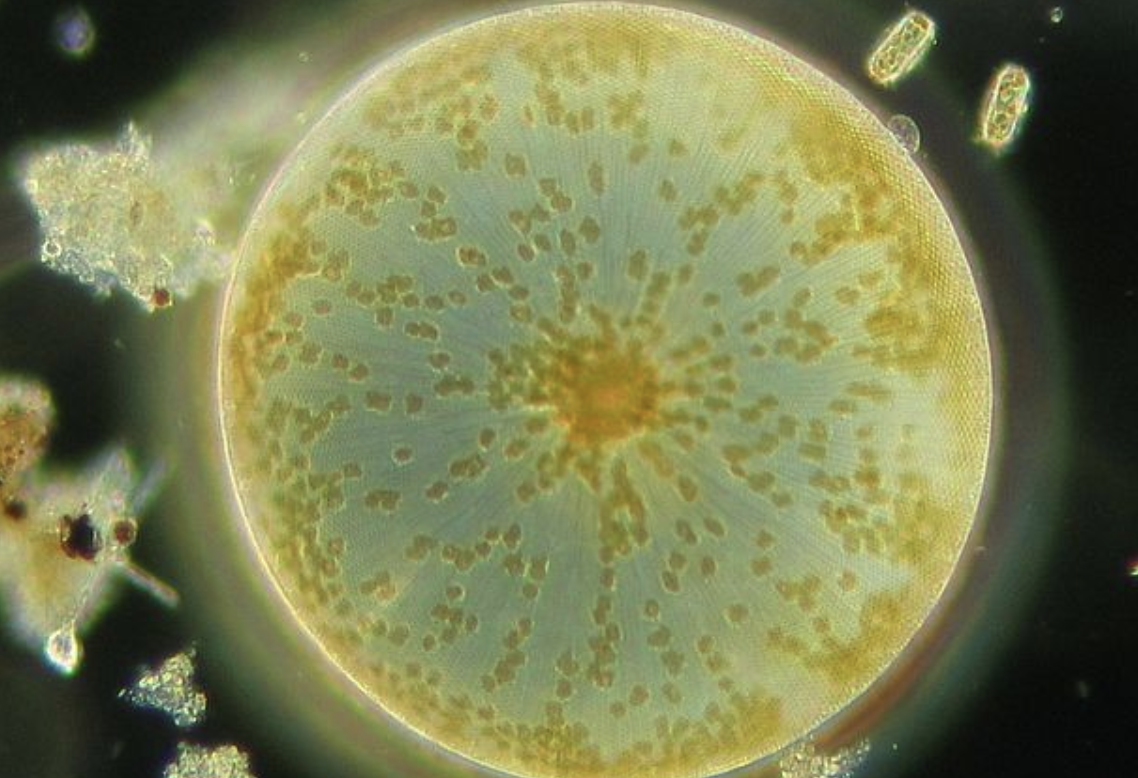 Tiny plant-like organisms that float or drift in the water
Phytoplankton
Phytoplankton help make a lot of the oxygen we breathe.
Green Algae
Example
How do phytoplankton impact my life?
[Speaker Notes: Here is the Frayer Model with a picture, definition, example, and a correct response to “how do phytoplankton impact my life?”: Phytoplankton help make a lot of the oxygen we breathe.]
Remember!!!
[Speaker Notes: So remember!]
Phytoplankton: tiny plant-like organisms that float or drift in the water
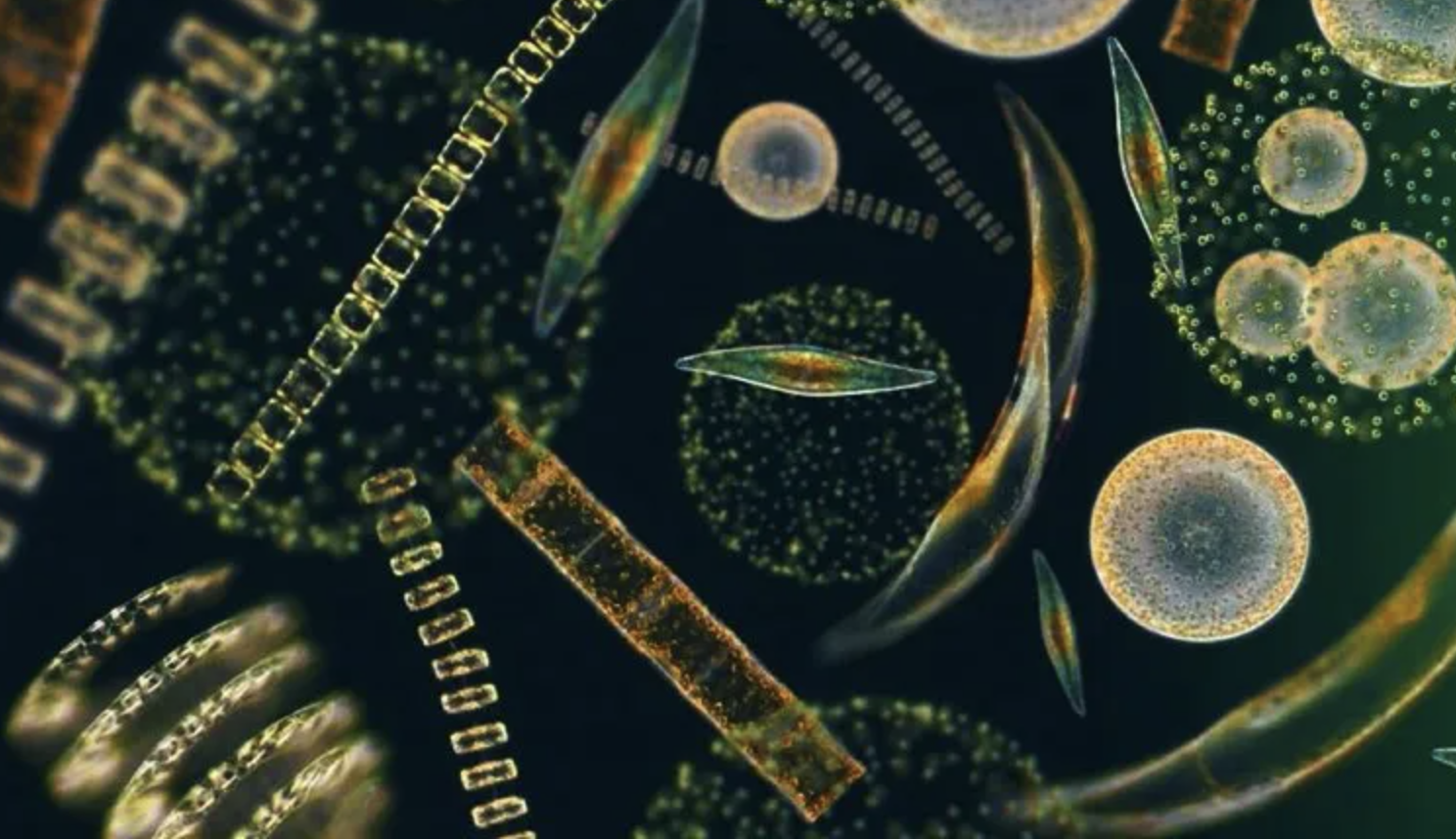 [Speaker Notes: Phytoplankton: tiny plant-like organisms that float or drift in the water

Image Source: https://planktonforhealth.co.uk/worlds-finest-marine-phytoplankton-powder/whats-definition-phytoplankton/]
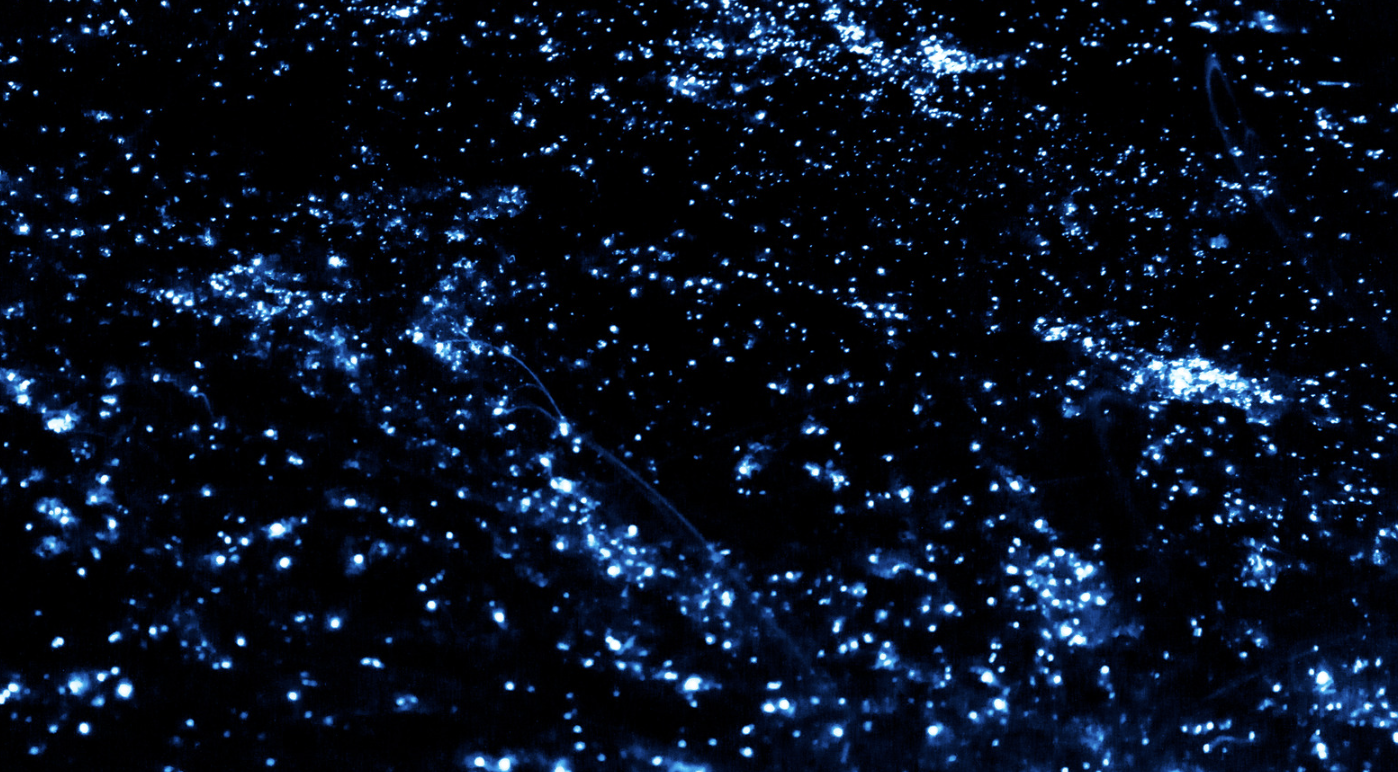 Big Question: How does the world of plankton, play an important role in helping life in the ocean and influencing the health of our entire planet?
[Speaker Notes: Our “big question” is: How does the world of plankton, play an important role in helping life in the ocean and influencing the health of our entire planet?
Does anyone have any additional examples to share that haven’t been discussed yet?

I love all these thoughtful scientific hypotheses!  Be sure to keep this question and your predictions in mind as we move through these next few lessons, and we’ll continue to revisit it.]
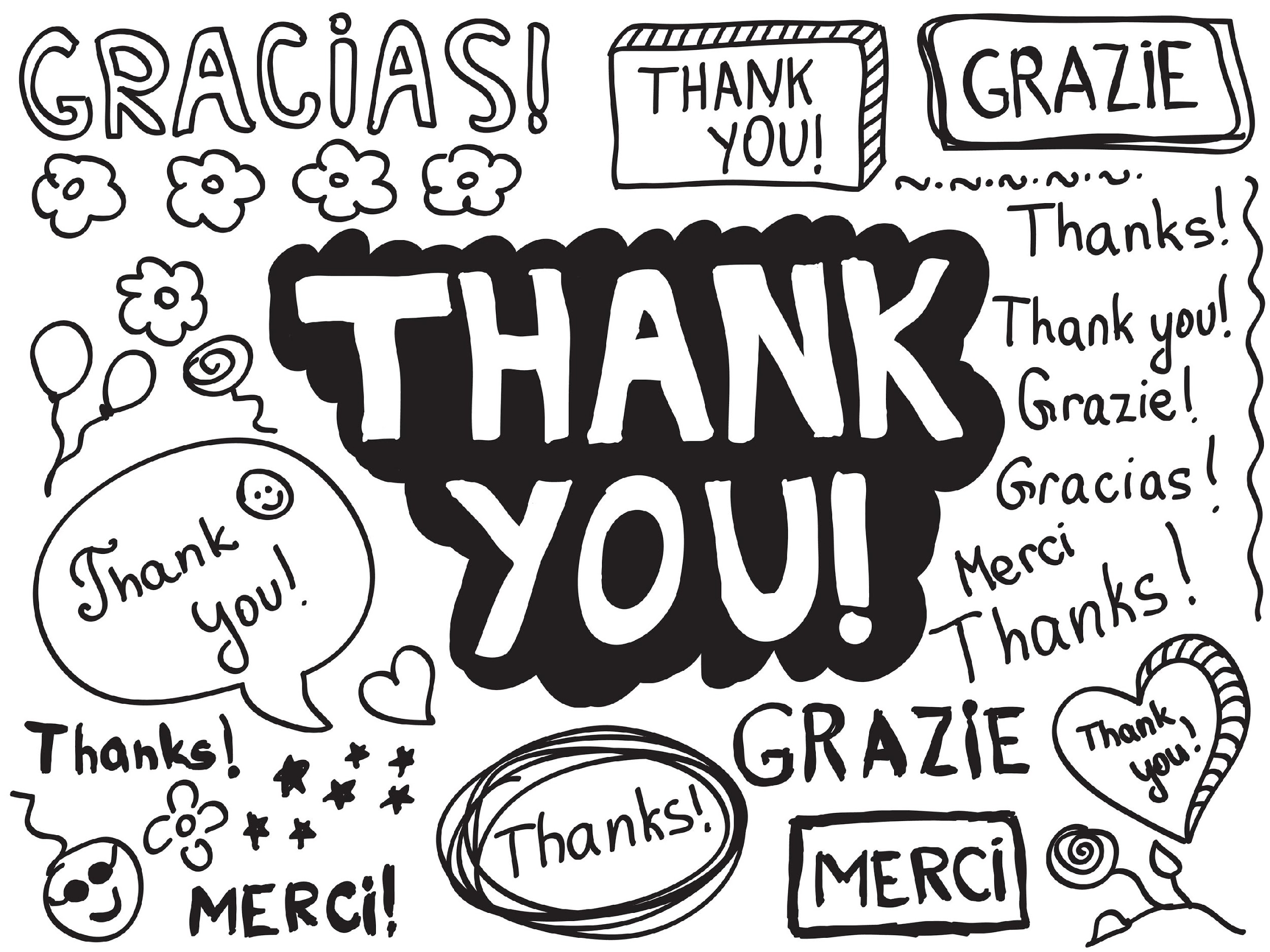 [Speaker Notes: Thanks for watching, and please continue watching CAPs available from this website.]
This Was Created With Resources From:
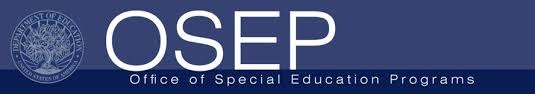 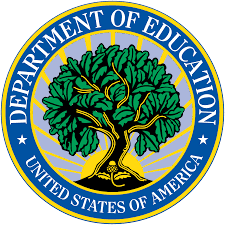 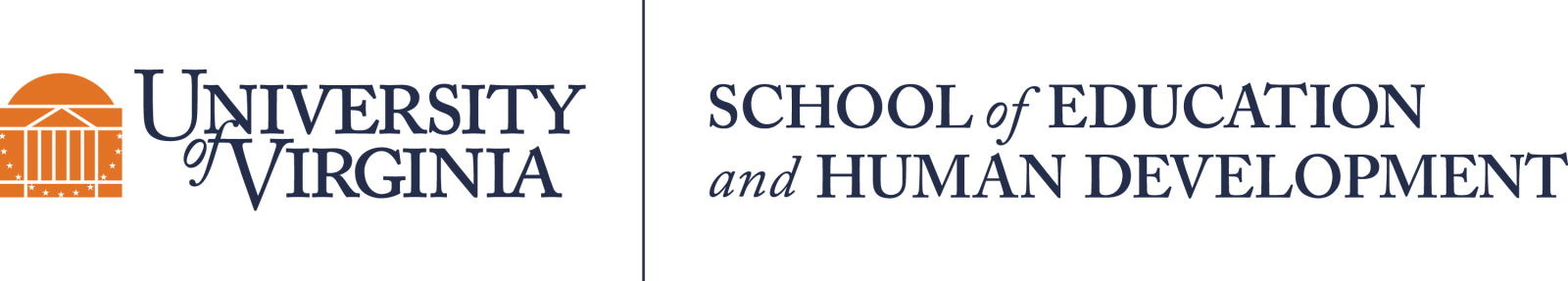 Questions or Comments

 Michael Kennedy, Ph.D.          MKennedy@Virginia.edu 
Rachel L Kunemund, Ph.D.	             rk8vm@virginia.edu